«Осенняя пора, очей очарованье»


                                               Воспитатель
                                                                                                          Маркова Т.Ю
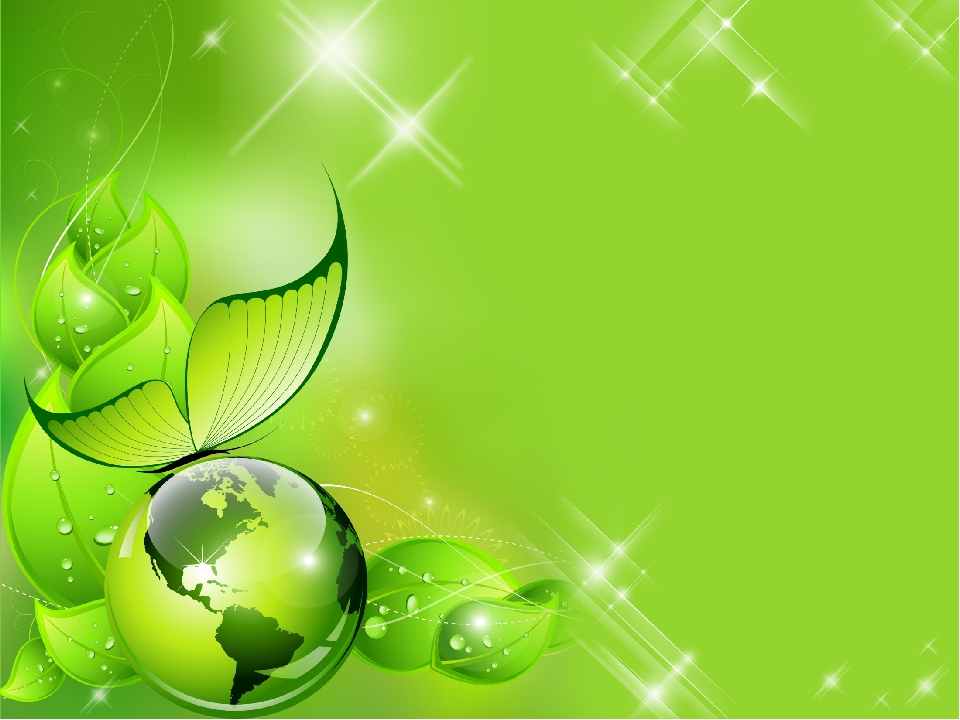 МКДОУ «Солнышко» с. Ключи – Булак


« Юные туристы»
tatyana2014.markova@yandex.ru
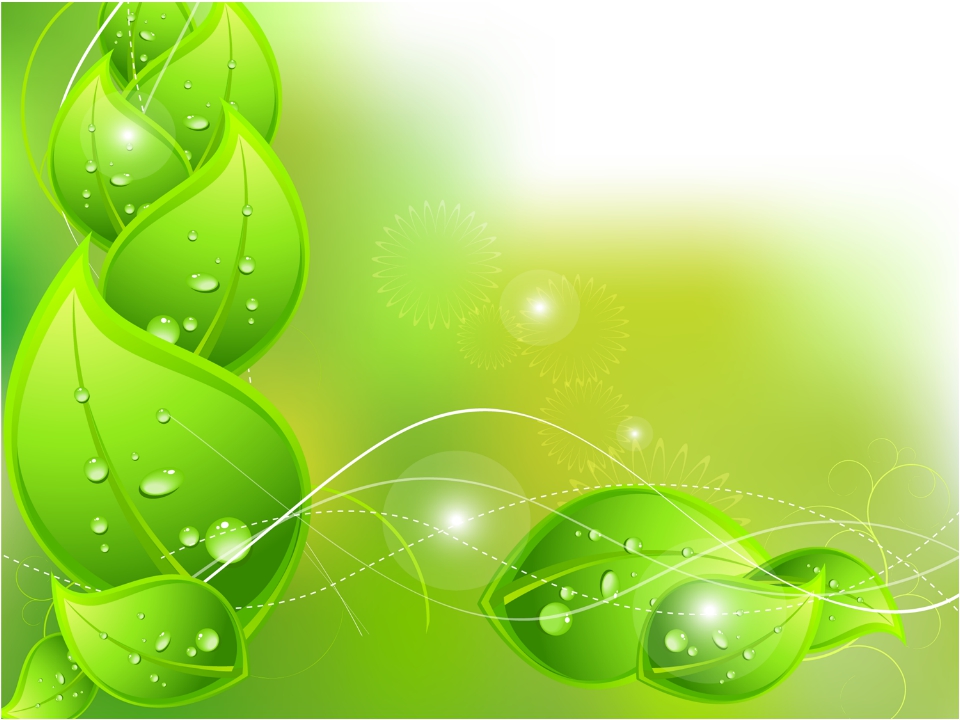 Без природы в мире людям
Даже дня прожить нельзя.
Так давайте к ней мы будем
Относиться, как друзья.
И при всем честном народе
Добавляем мы потом:
Нужно помогать природе
— Но со знаньем и умом!!!
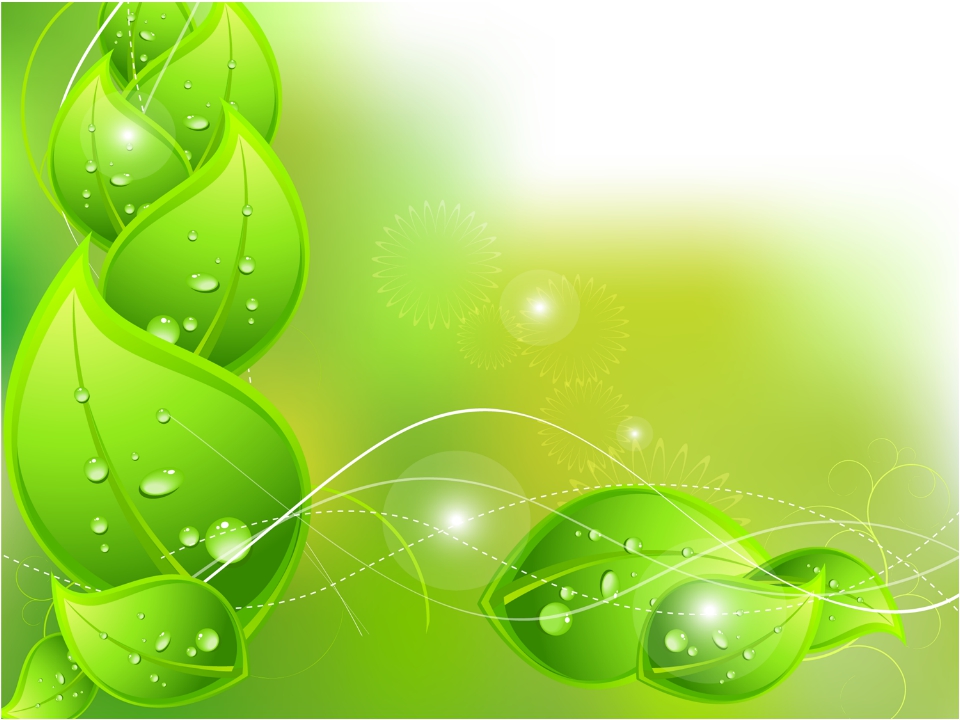 Цель: Направлять активную деятельность дошкольника на осознанное сохранение природы; Воспитывать в дошкольниках гуманно- ценностное отношение к природе; Воспитывать любовь к животному и растительному миру; Формировать у детей экологические знания культуры и отношение к природе.
.
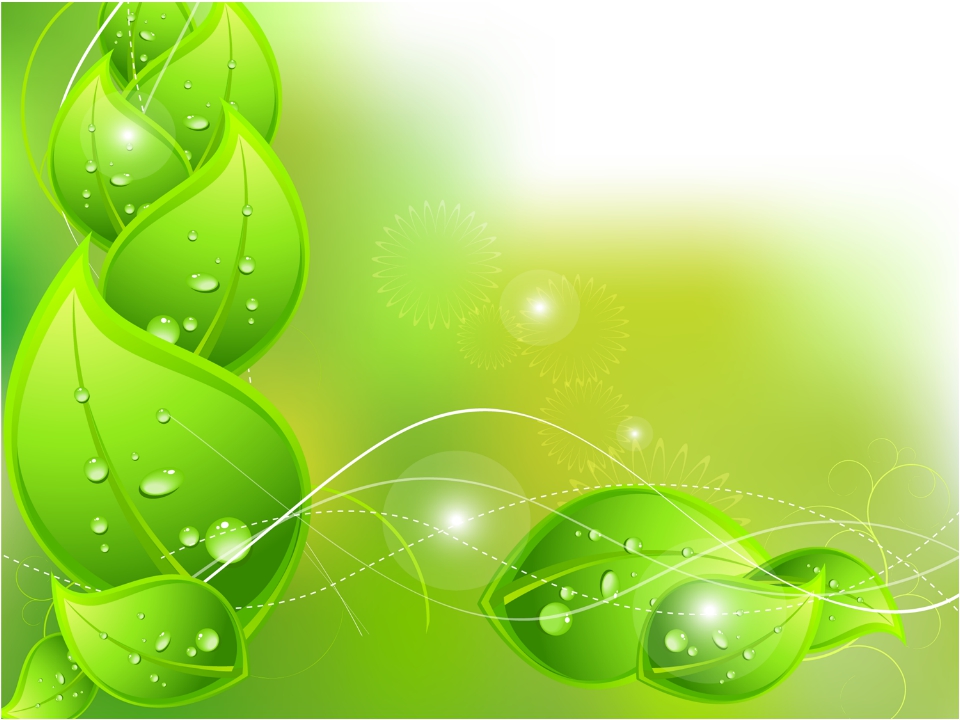 На детской площадке так интересно,Наверное, это уже всем известно!
Мы ходим, гулять, наблюдать и играть
Природу любить и ее охранять
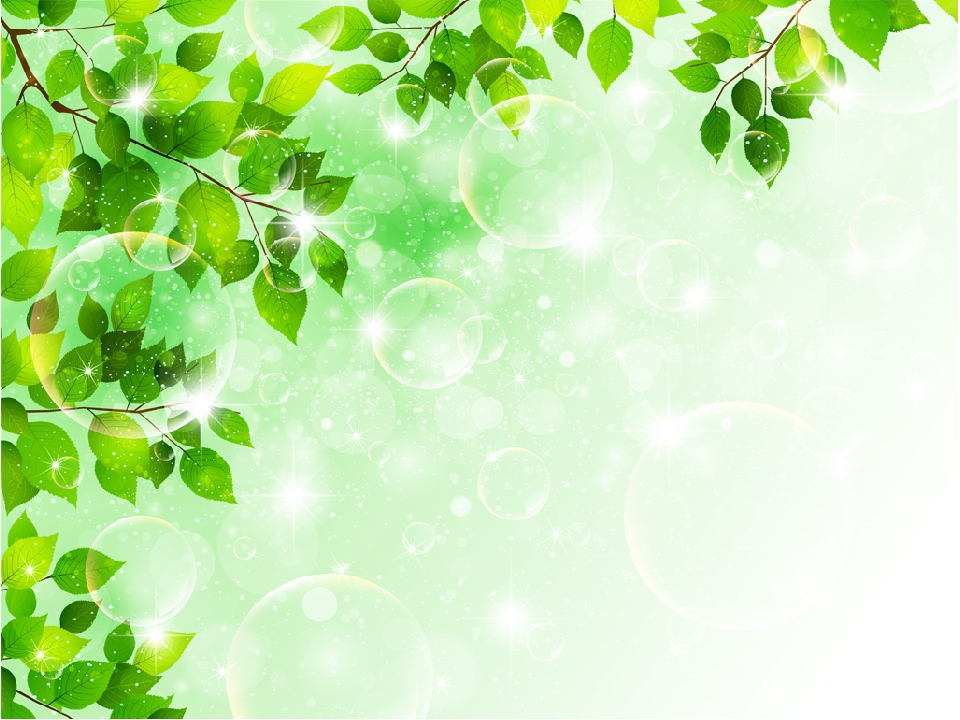 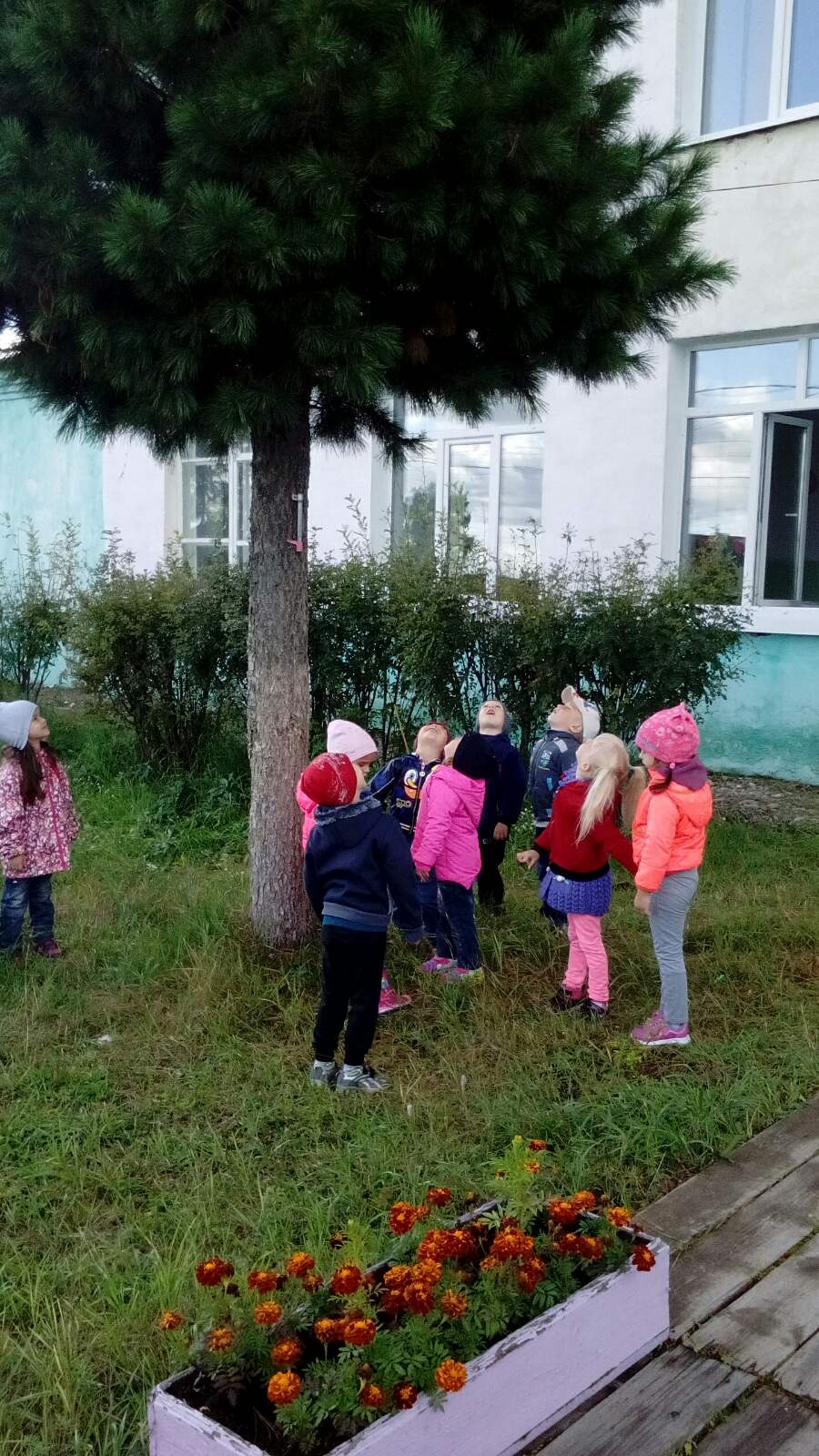 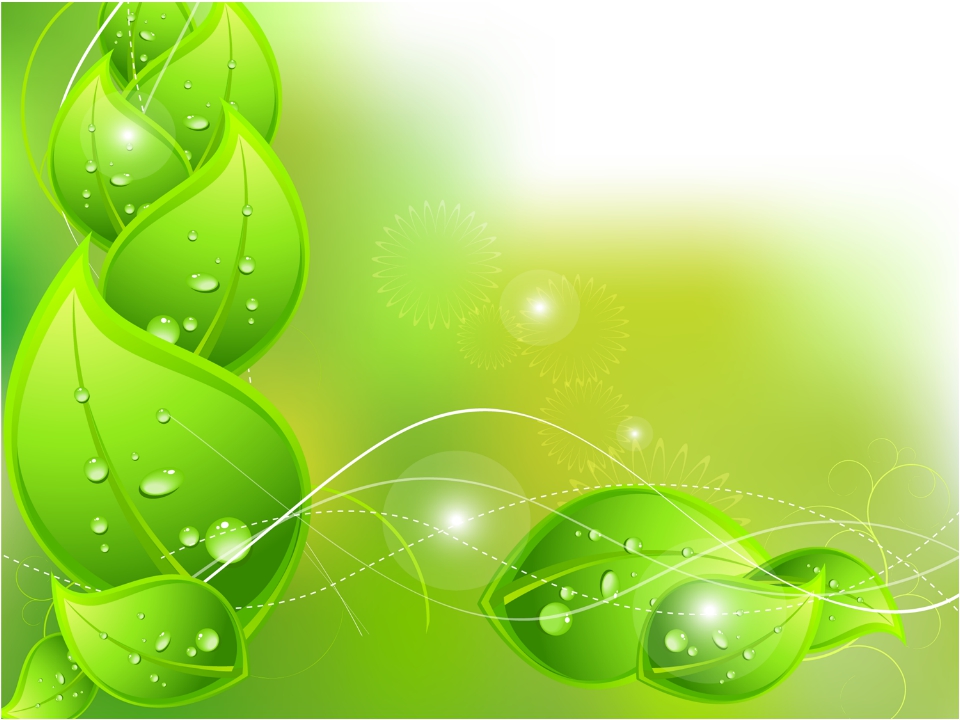 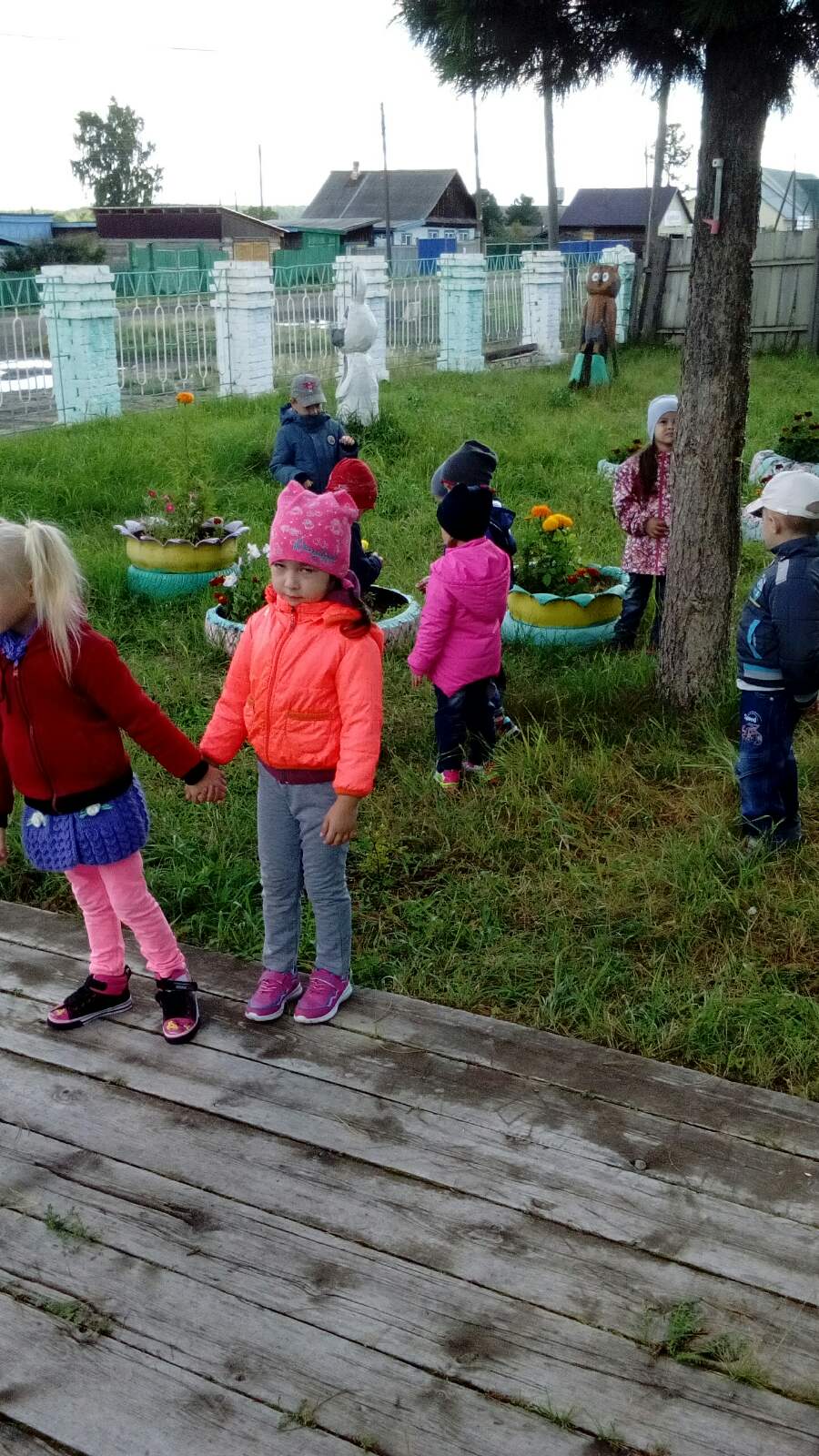 .
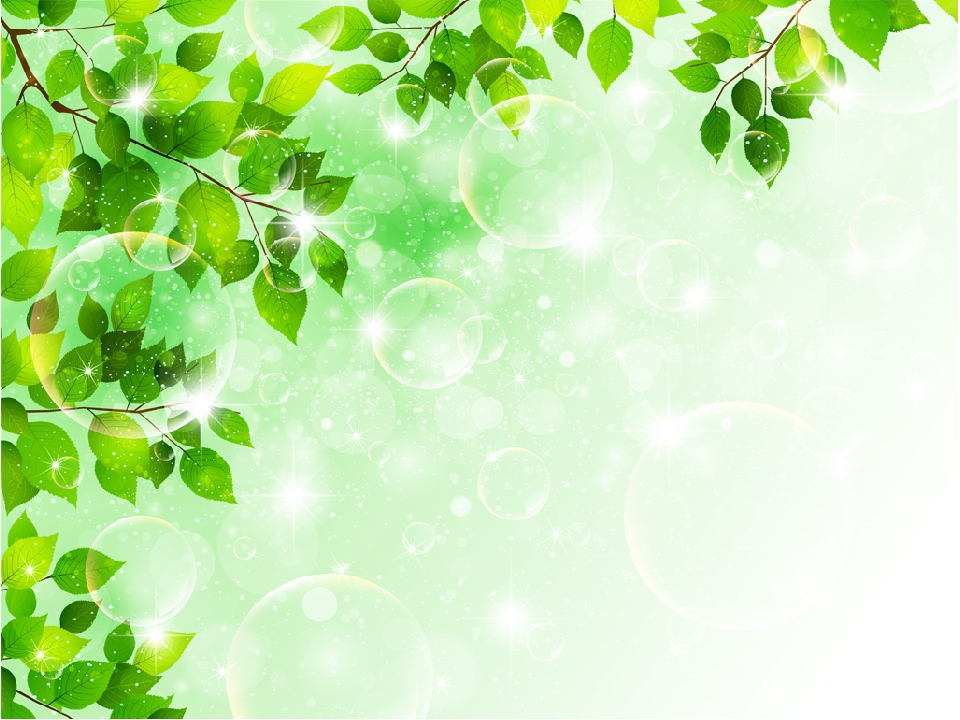 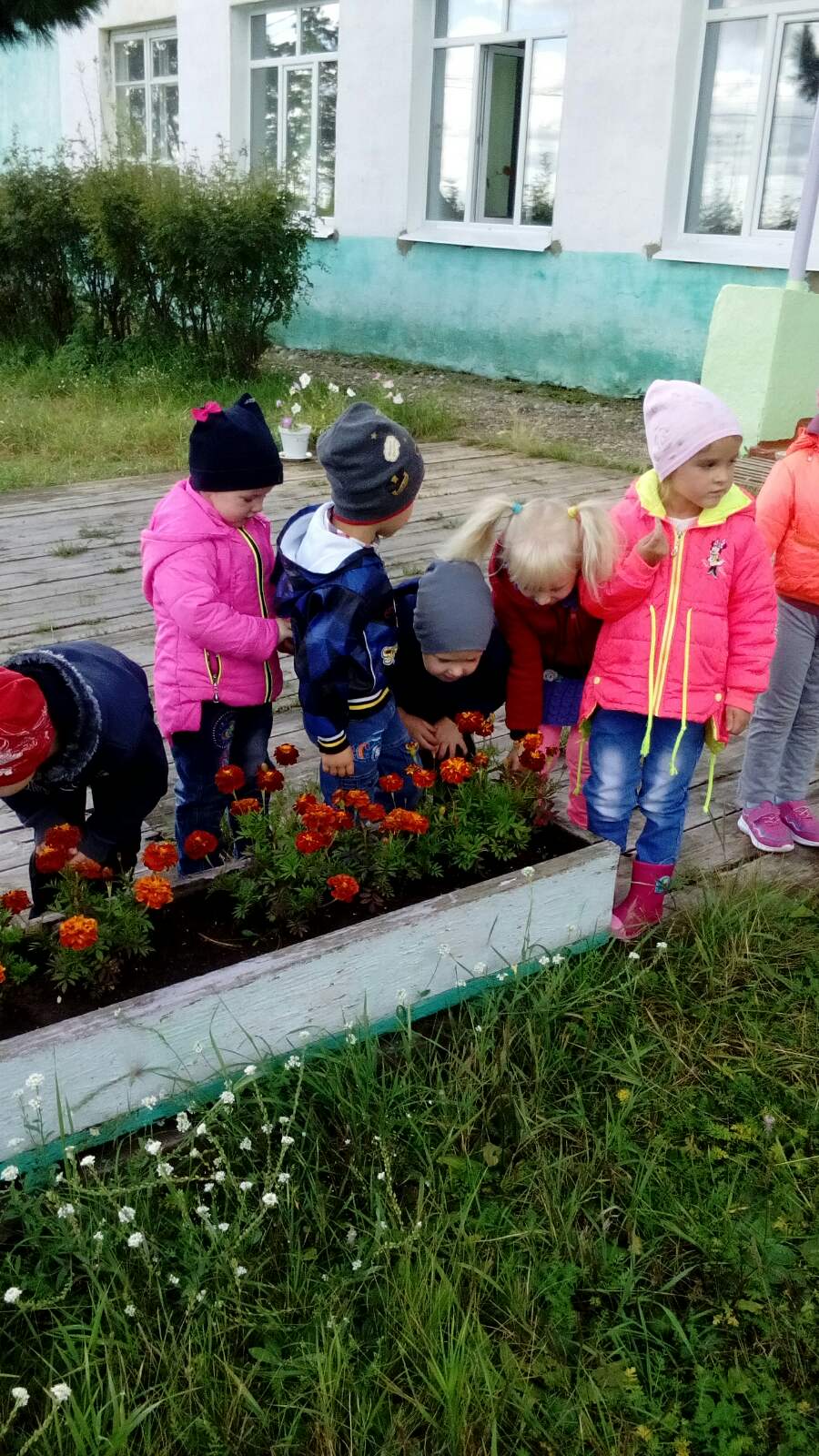 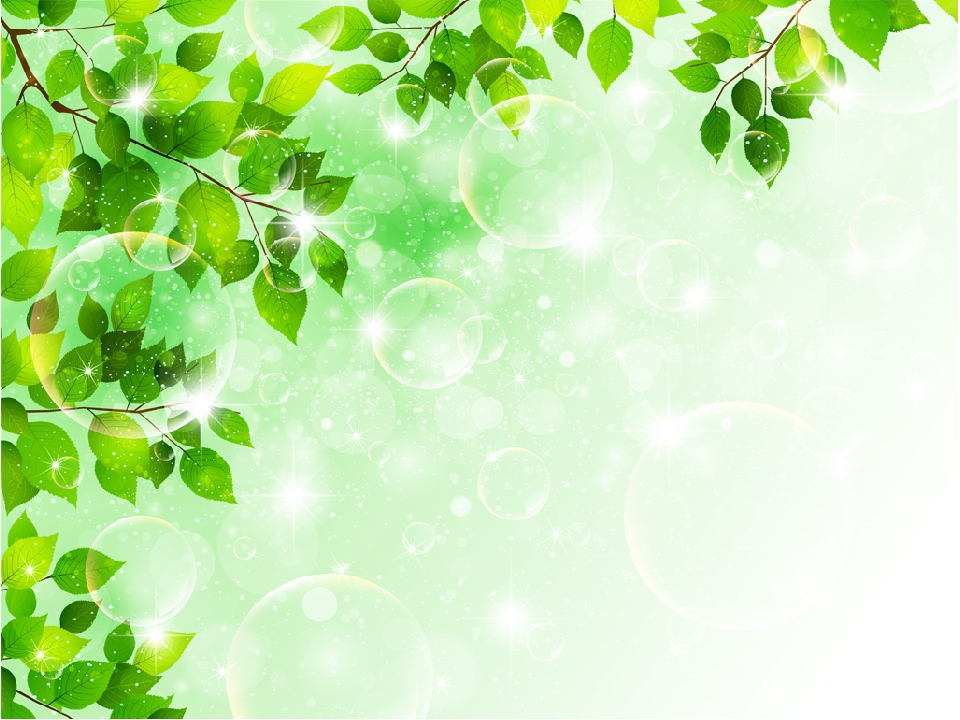 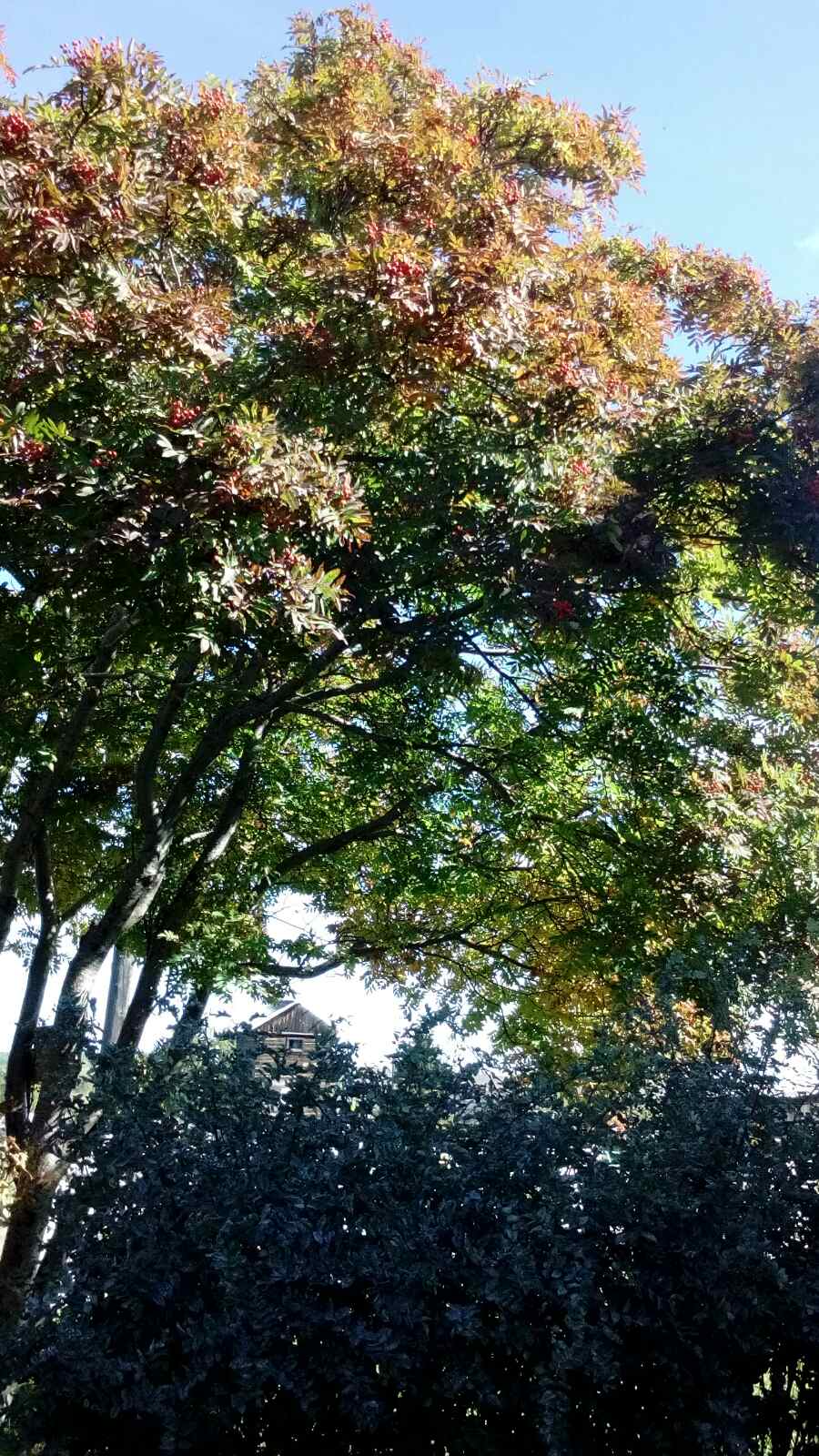 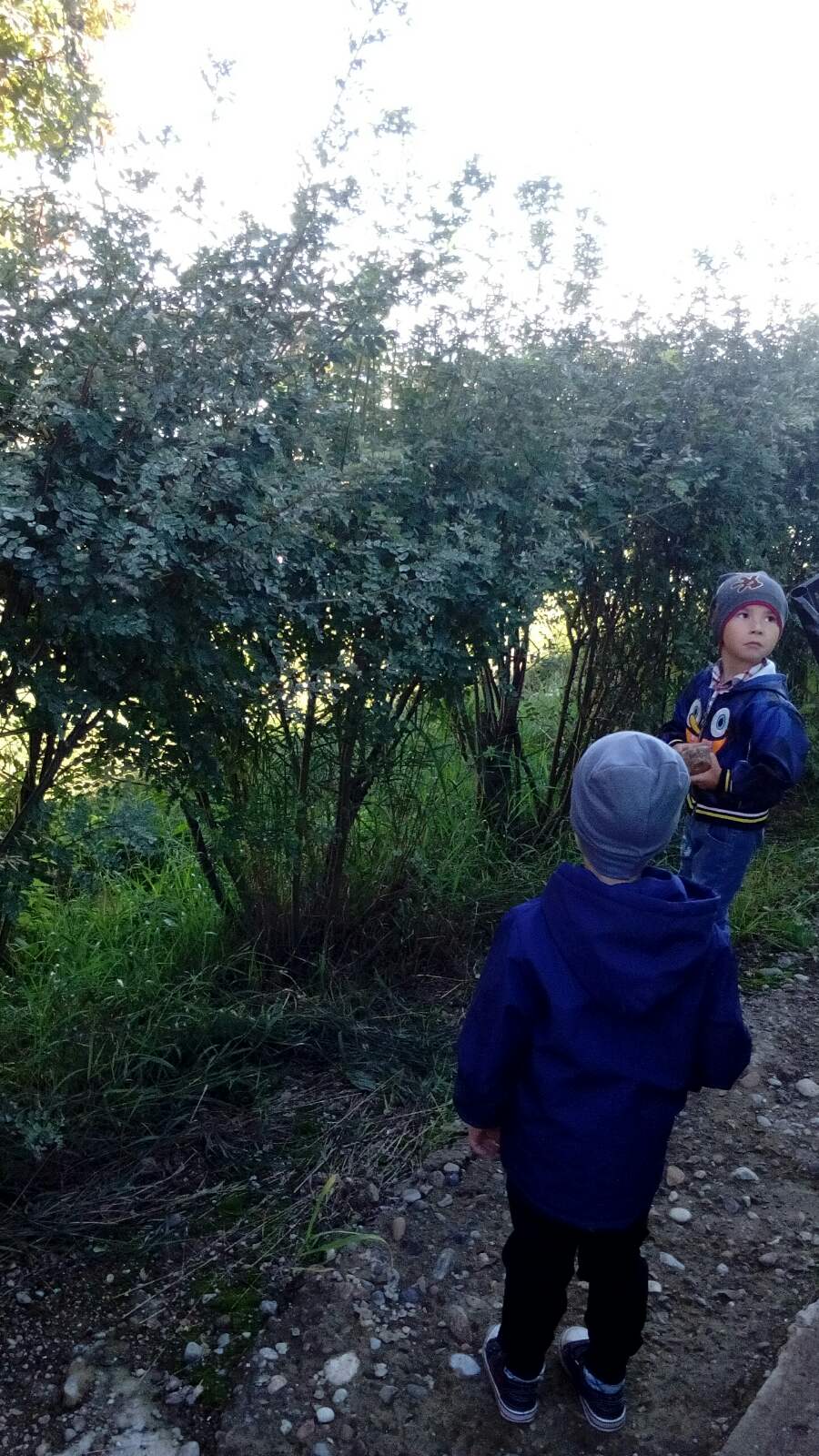 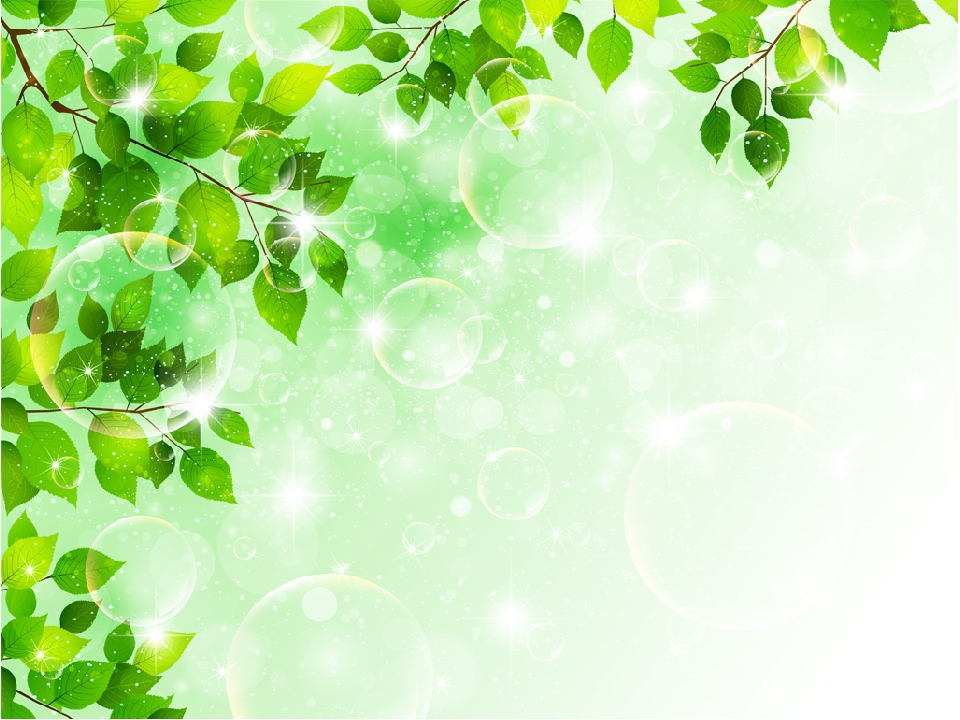 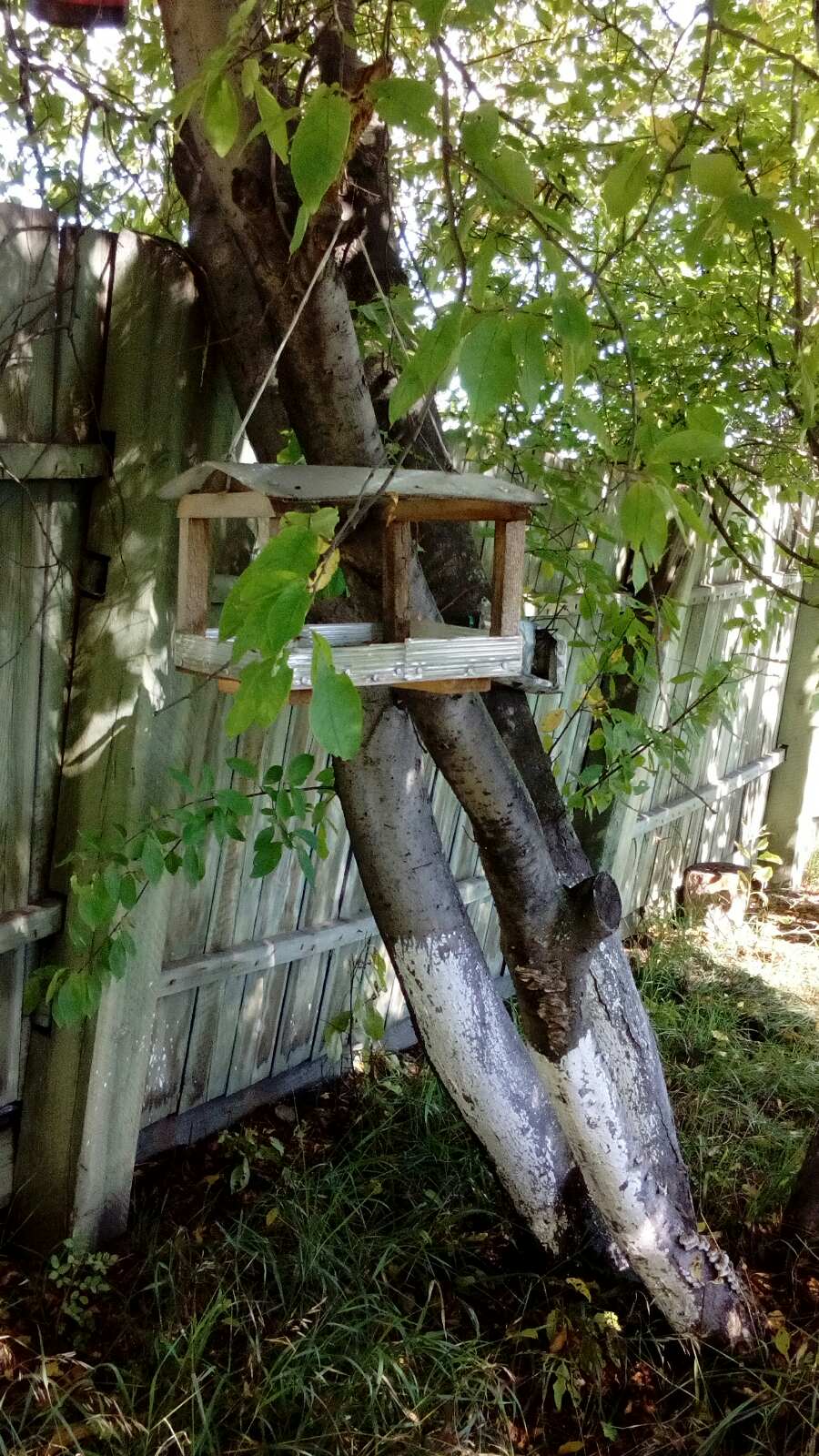 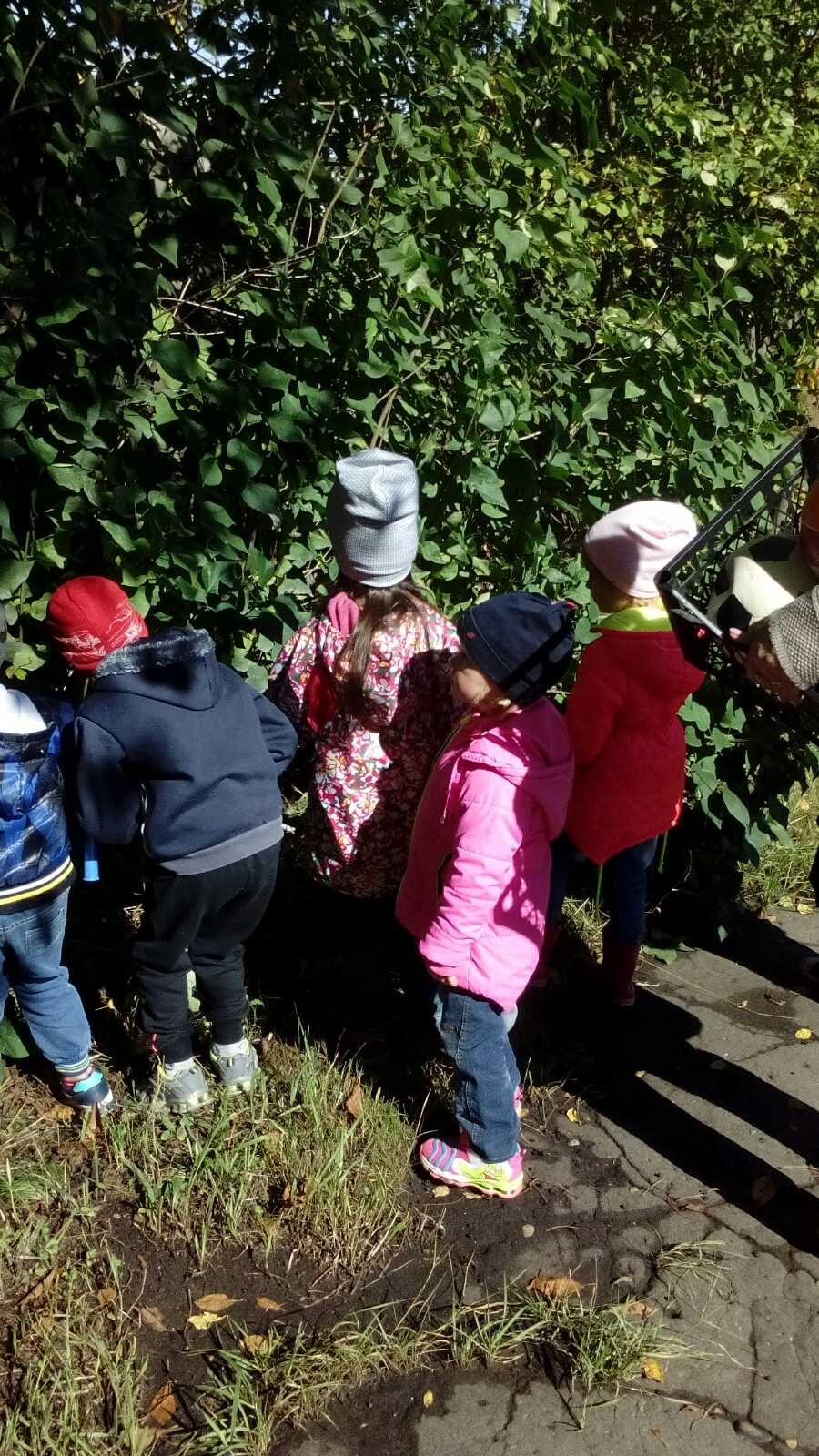 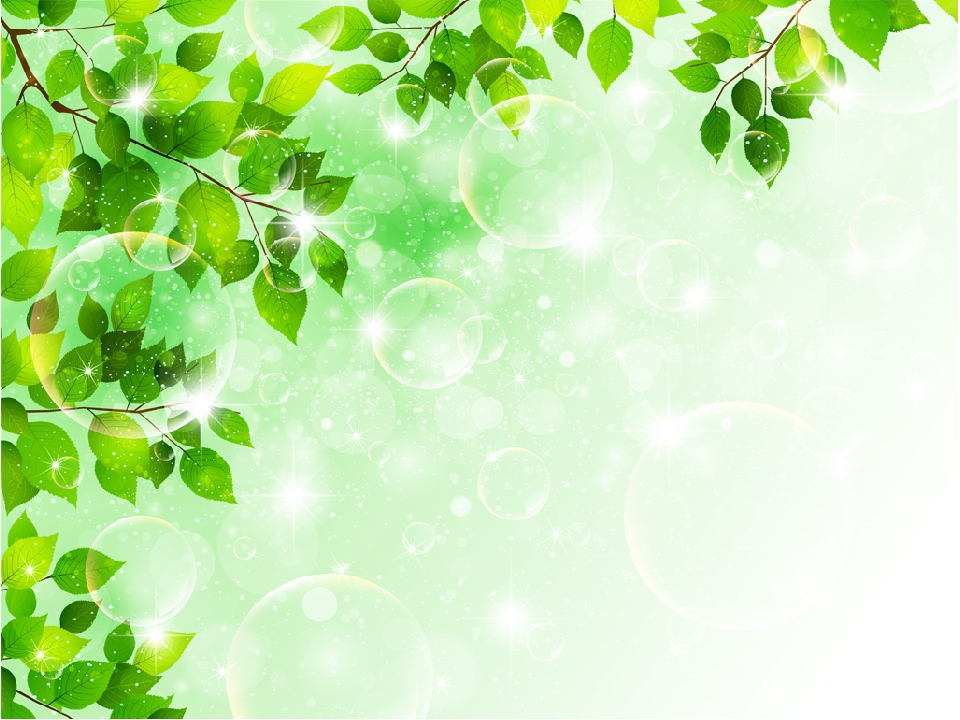 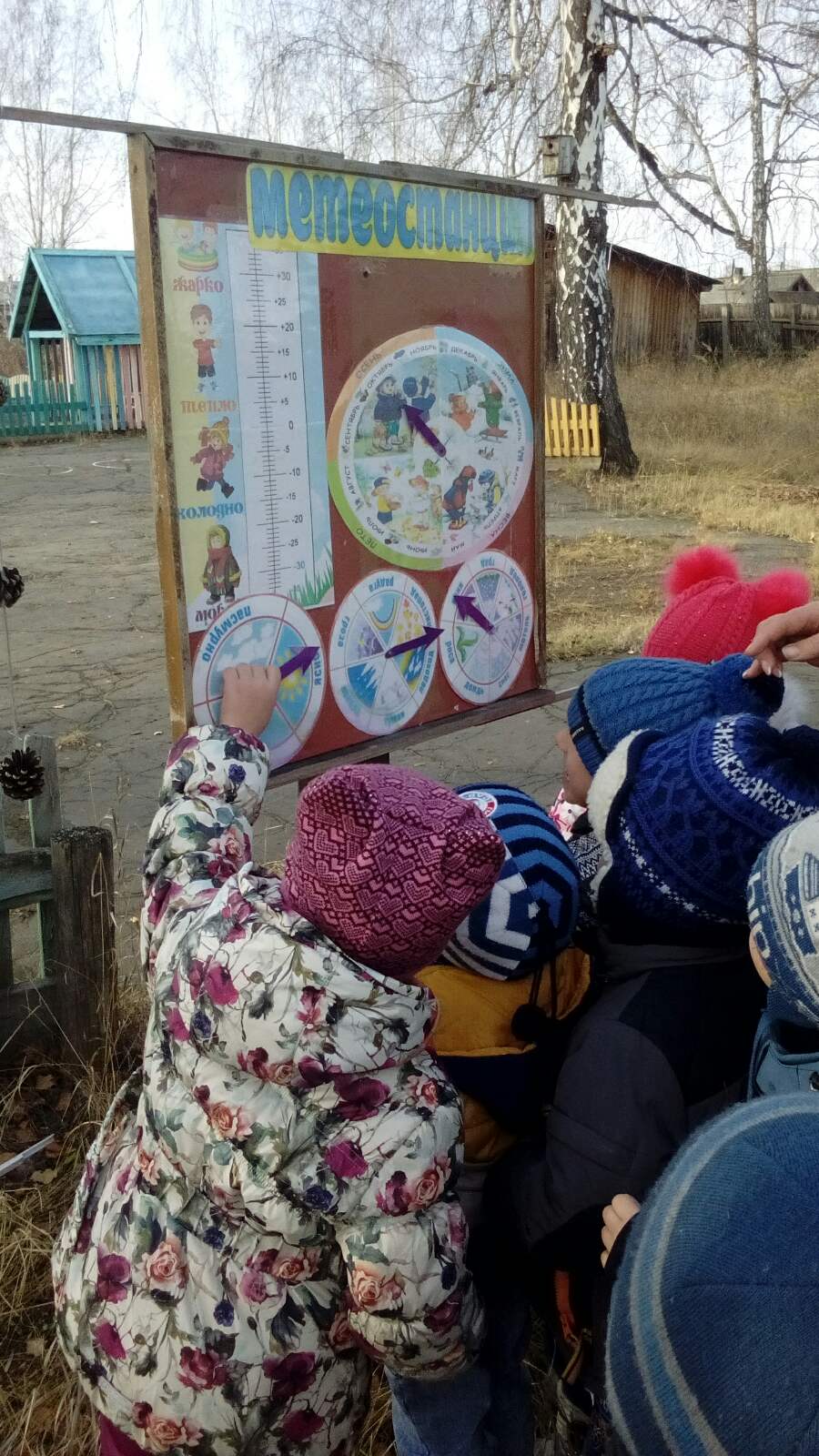 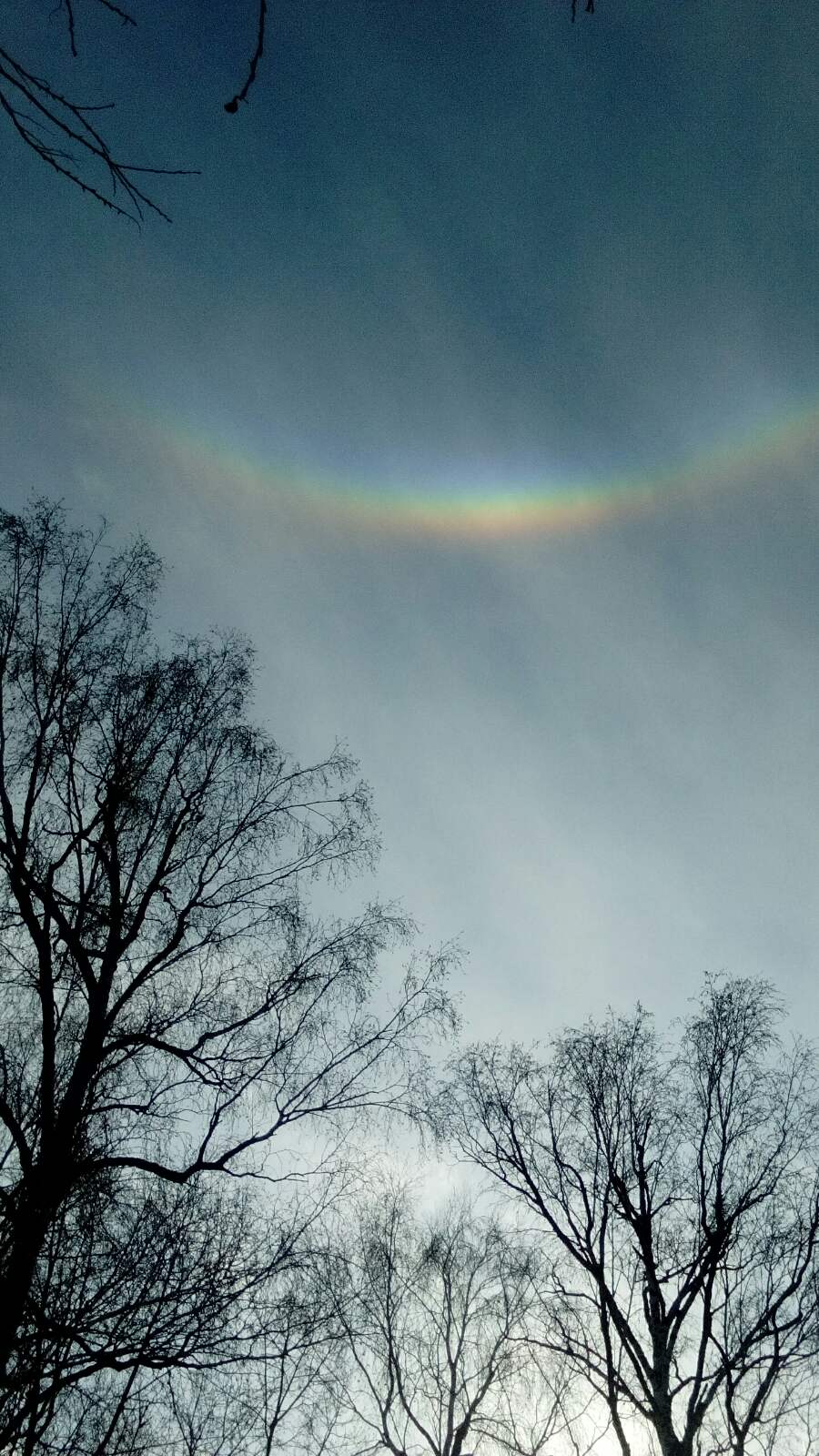 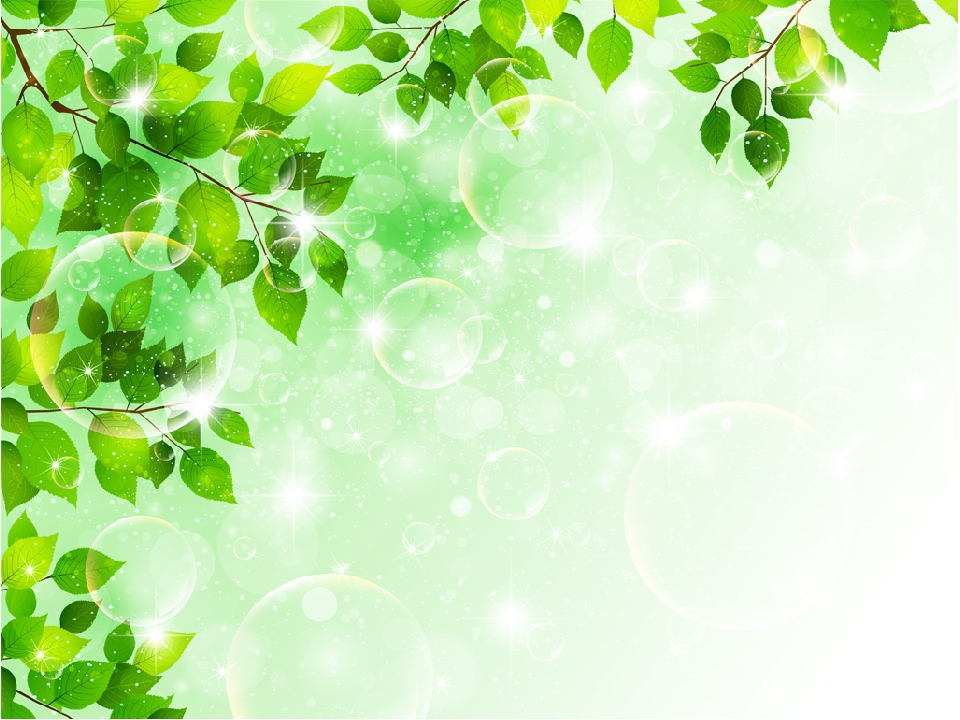 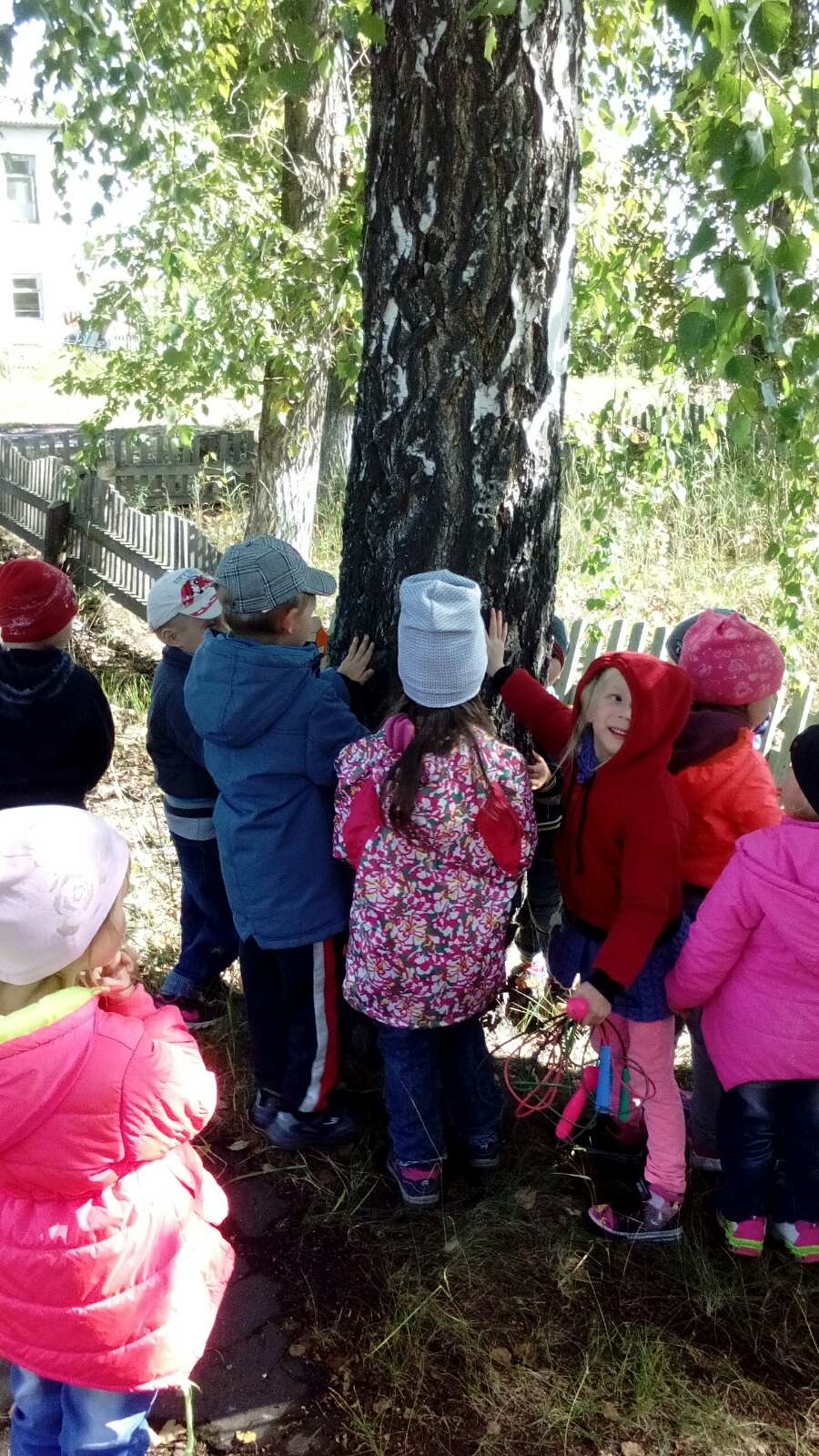 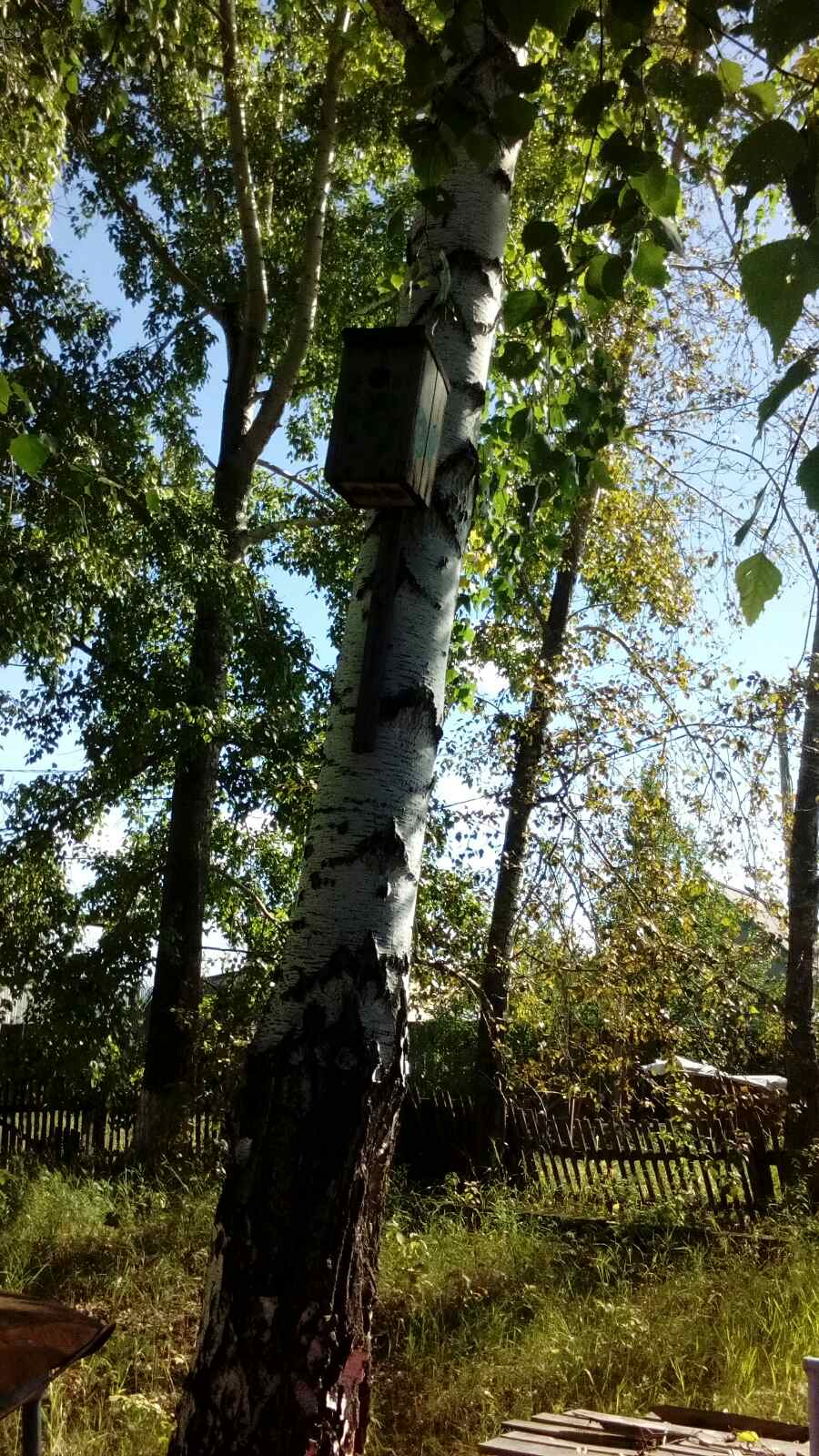 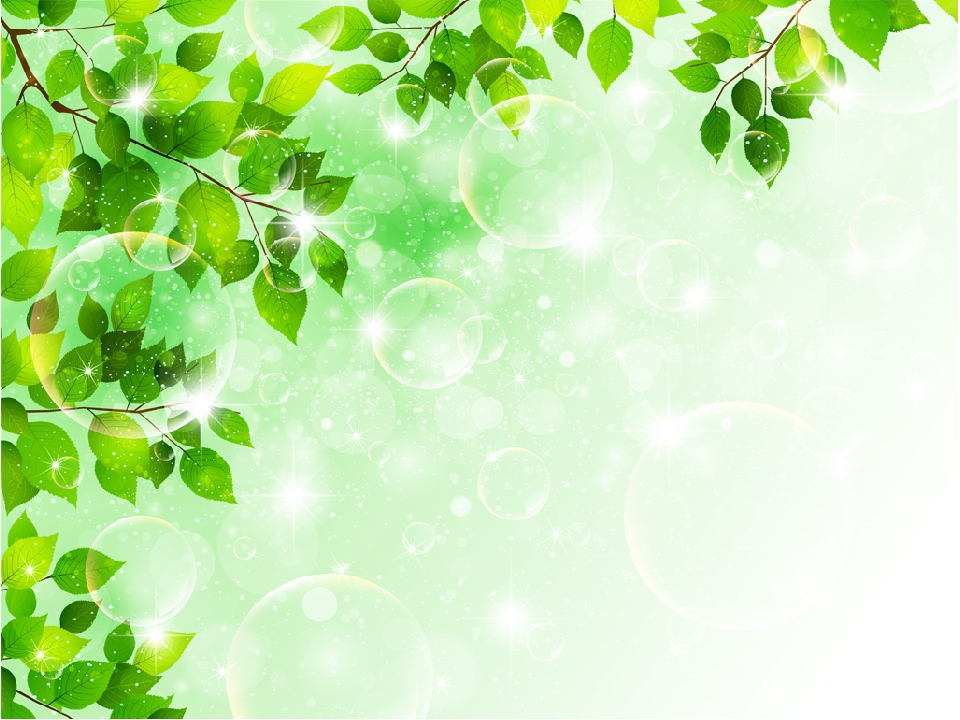 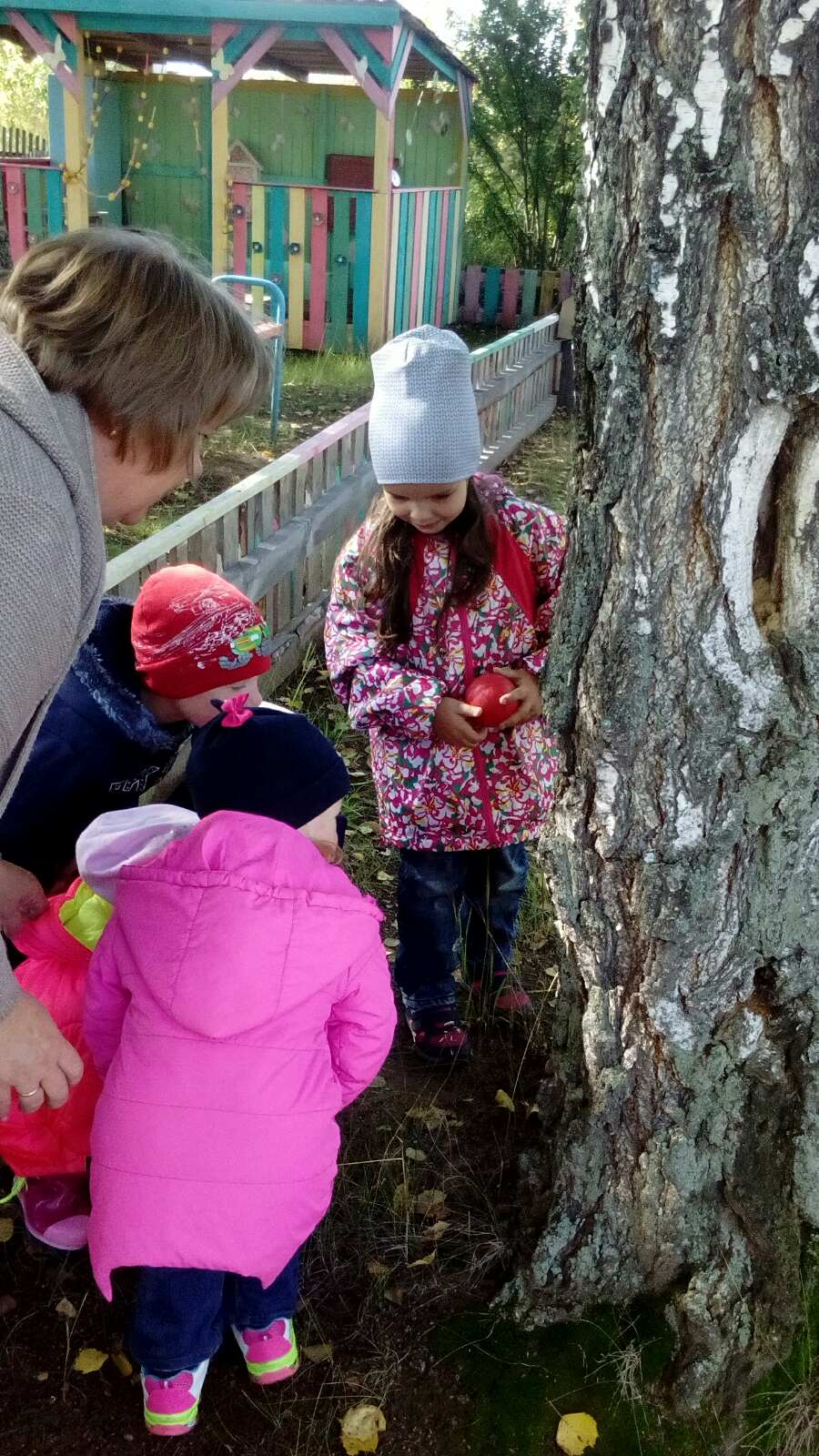 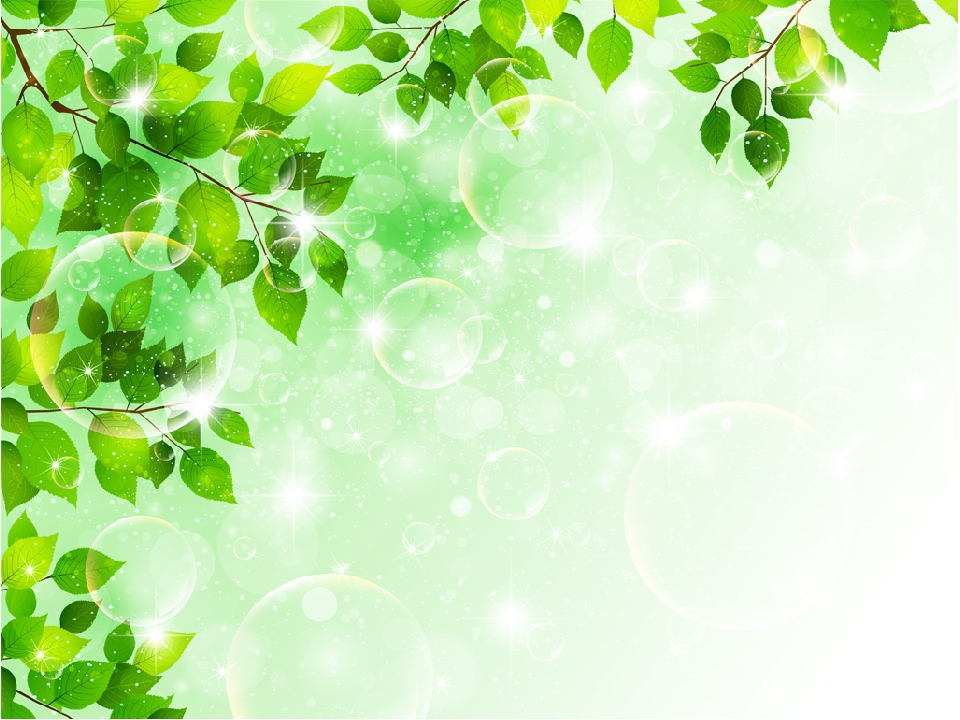 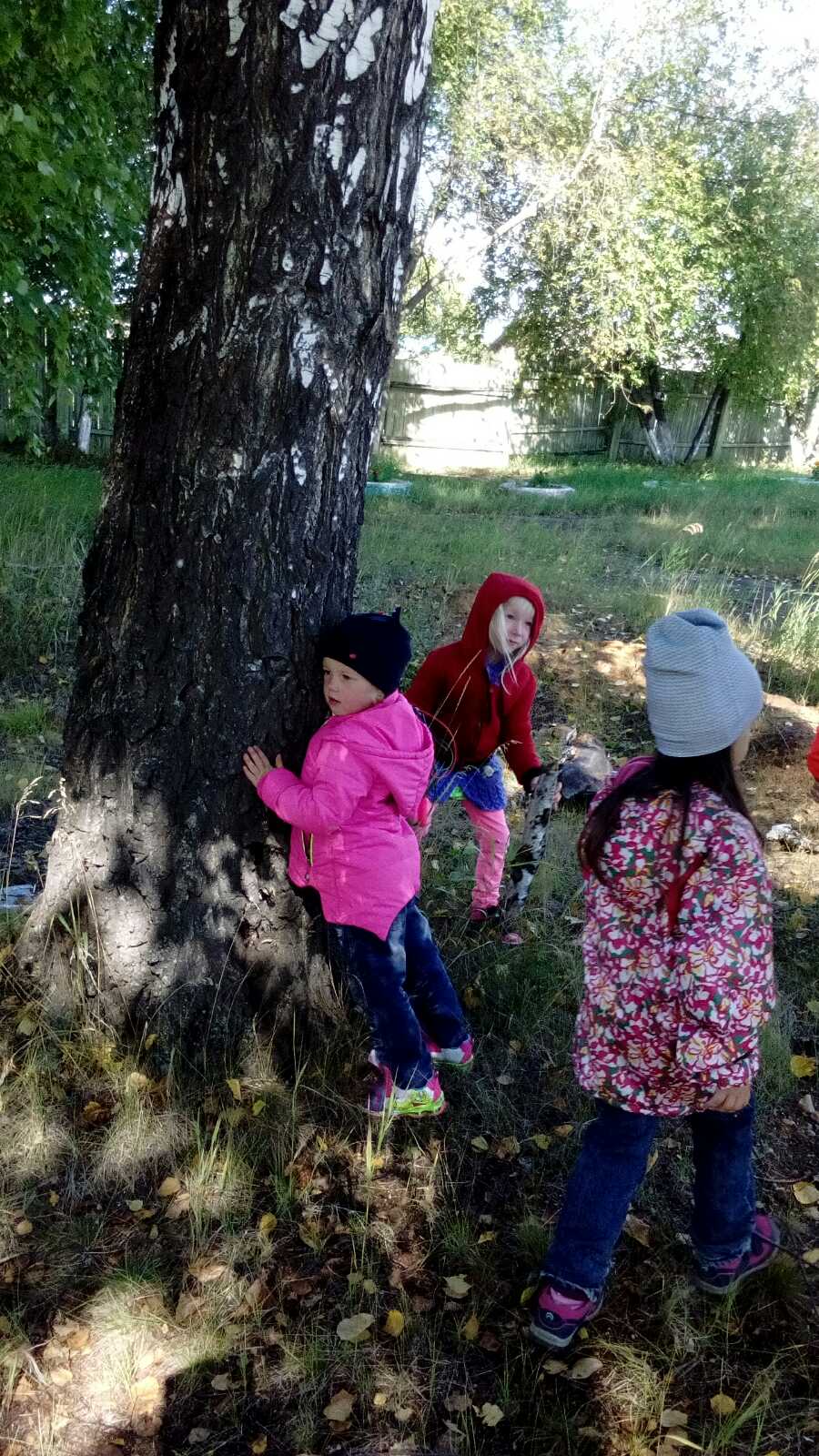 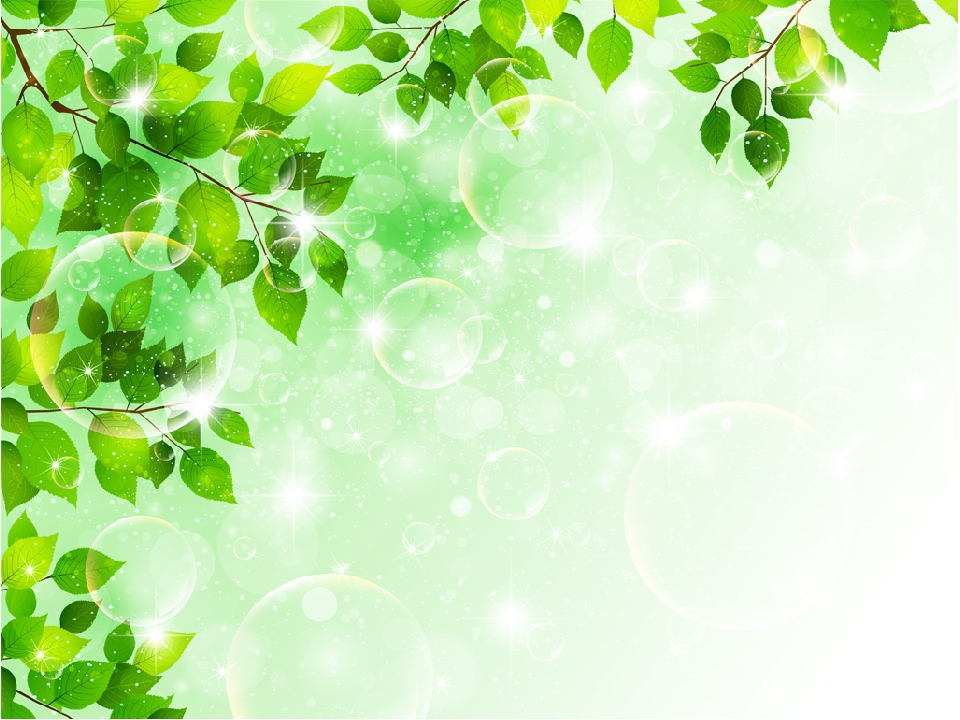 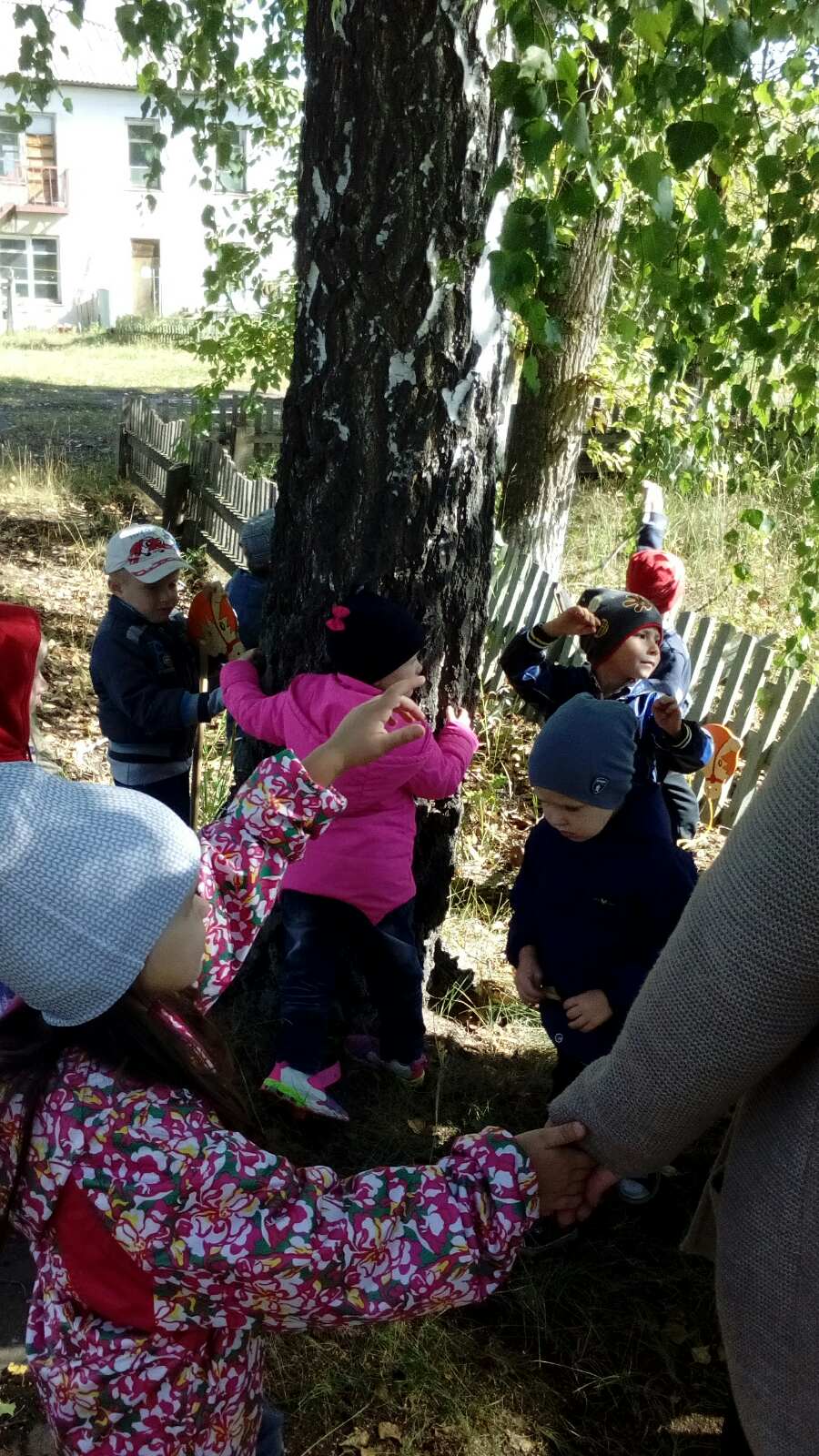 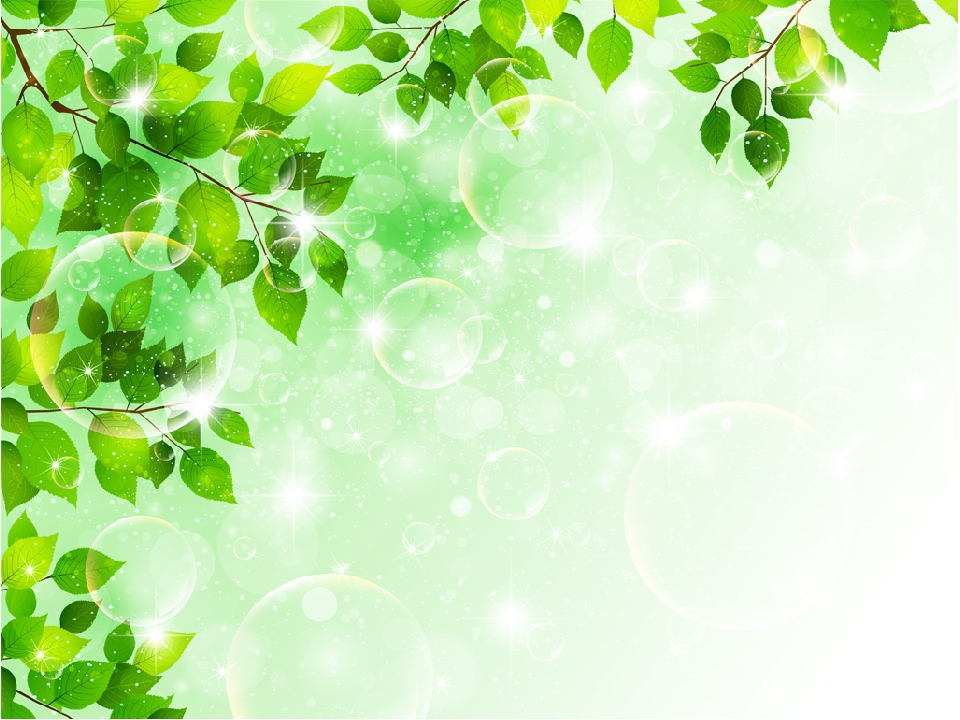 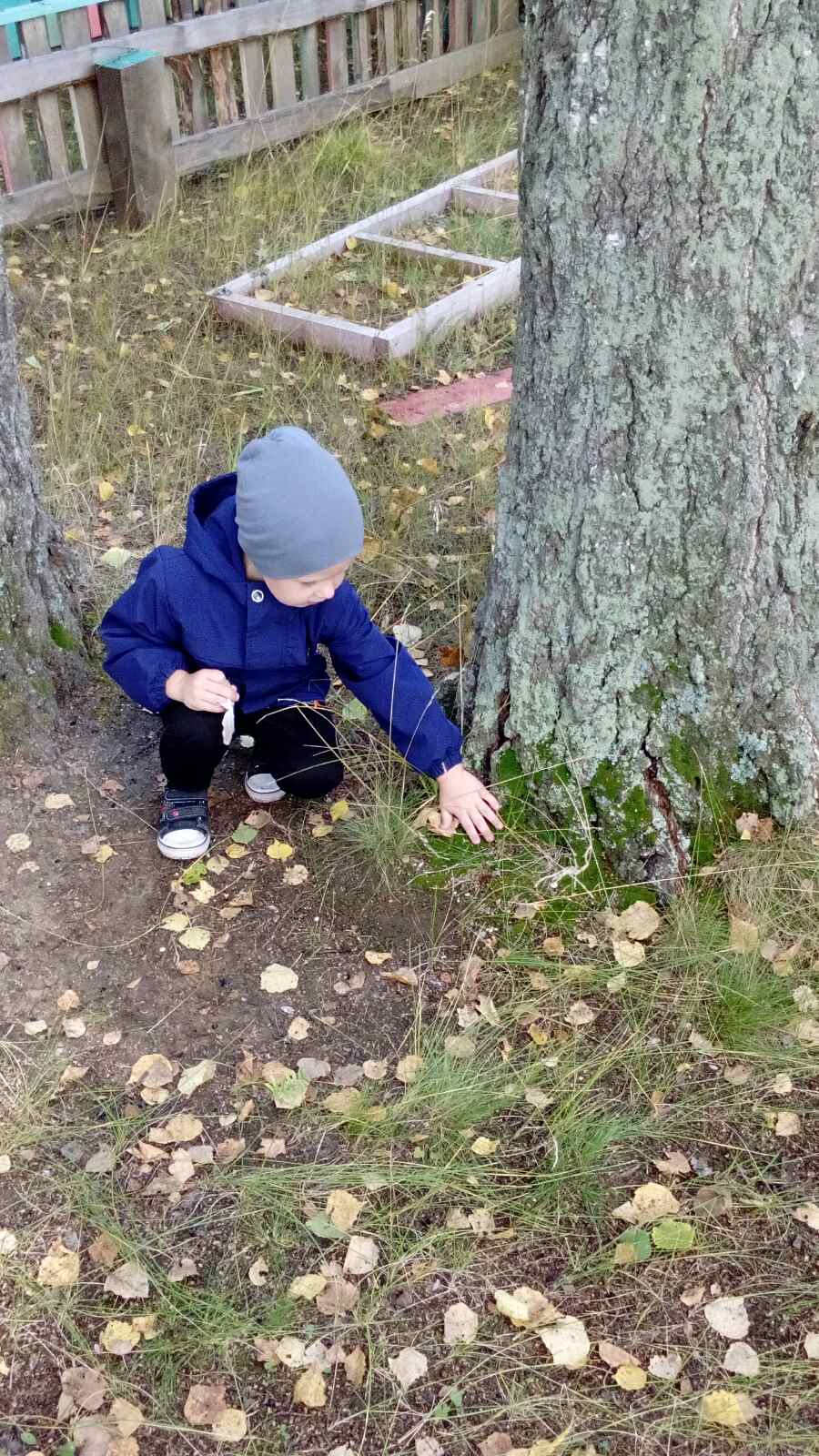 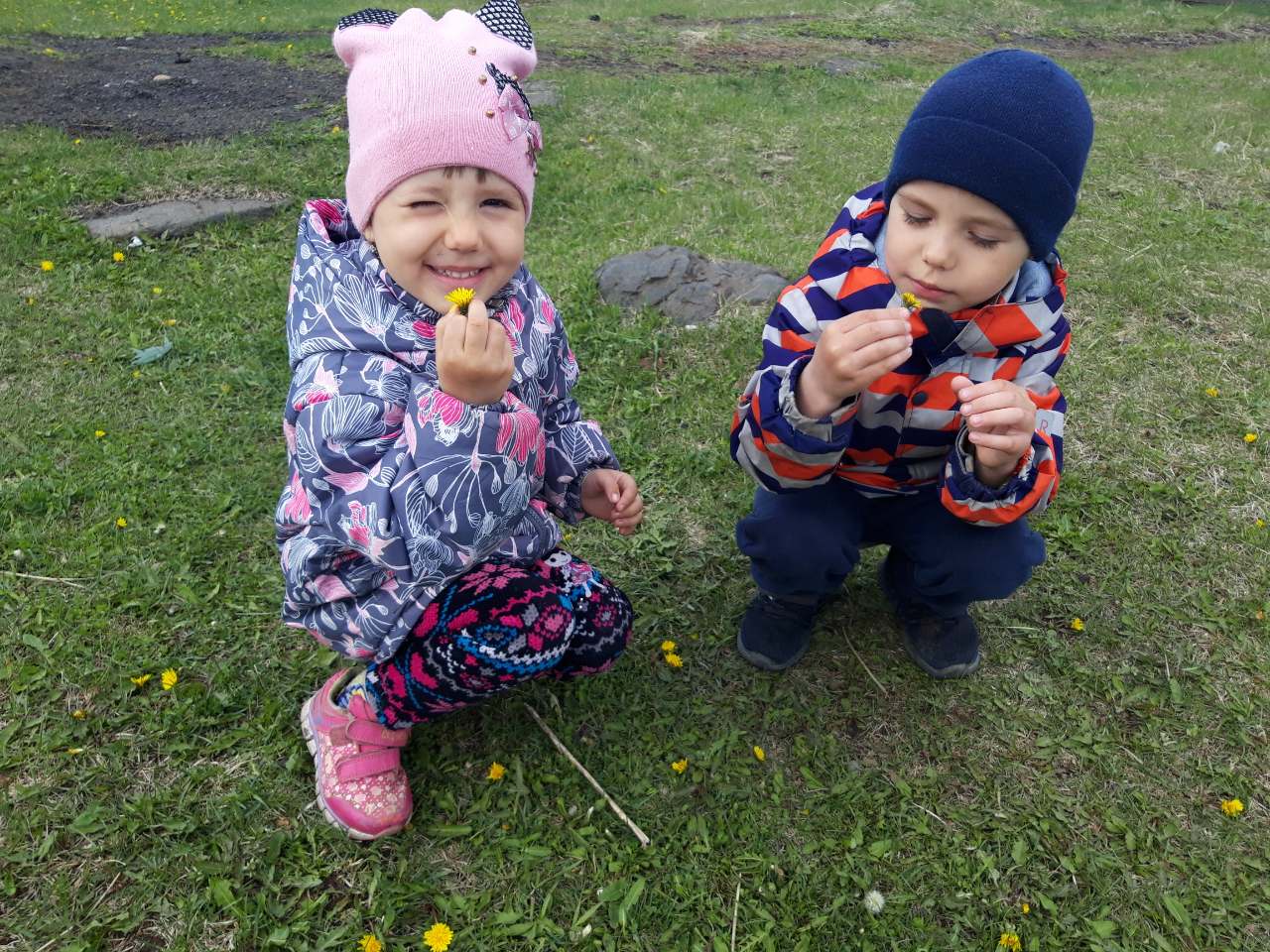 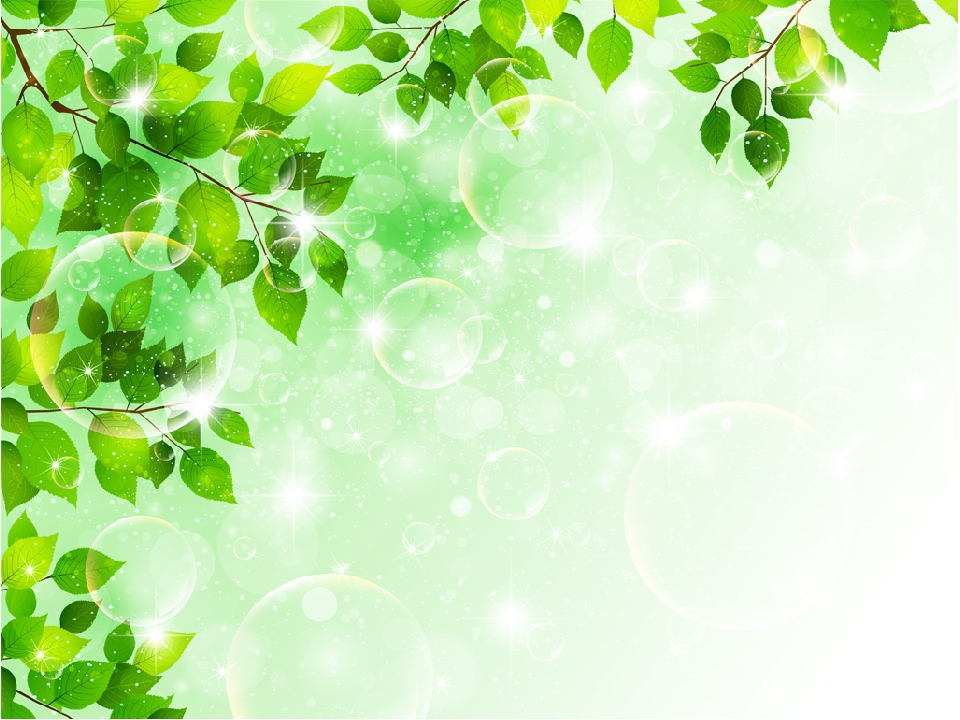 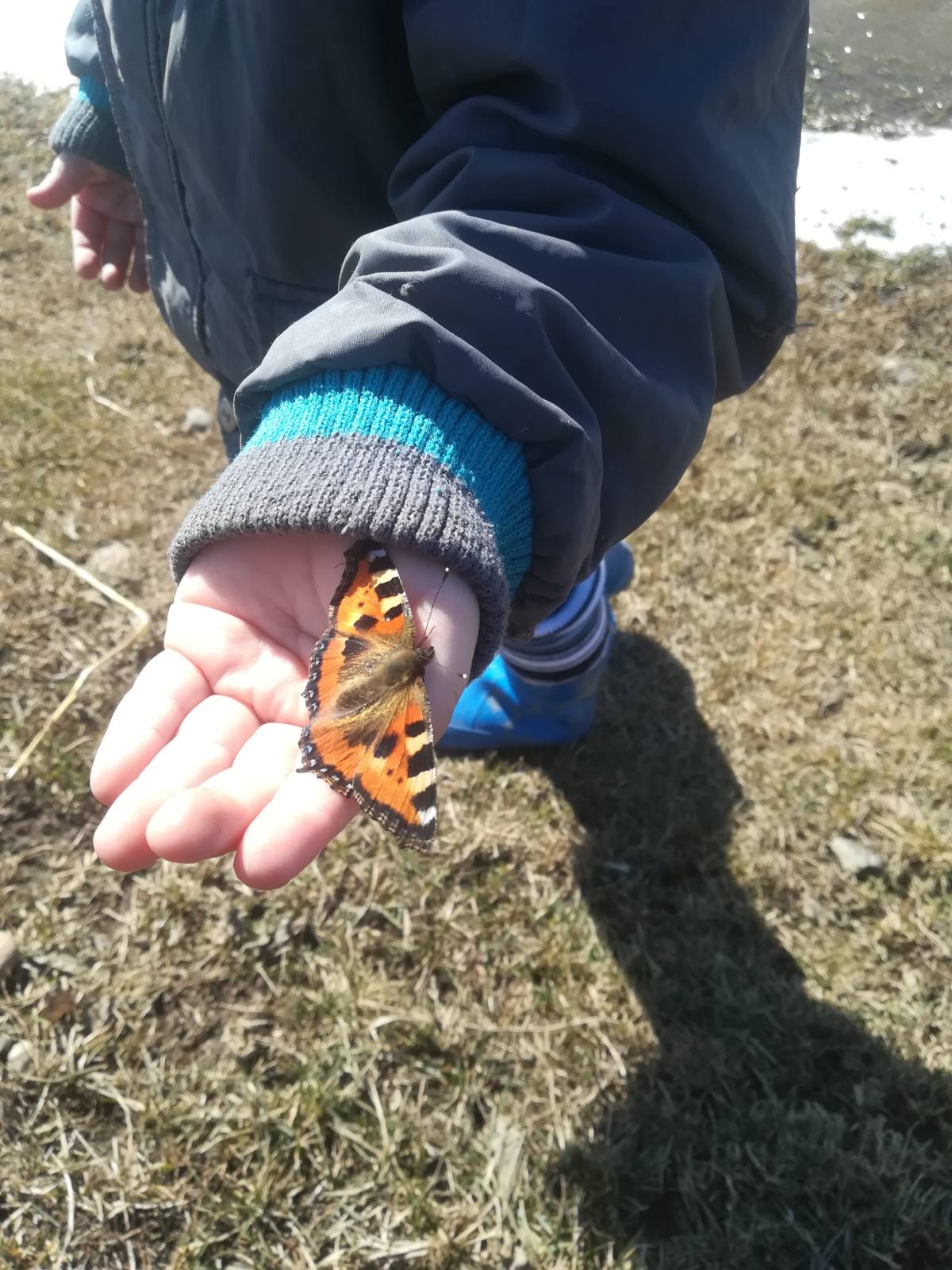 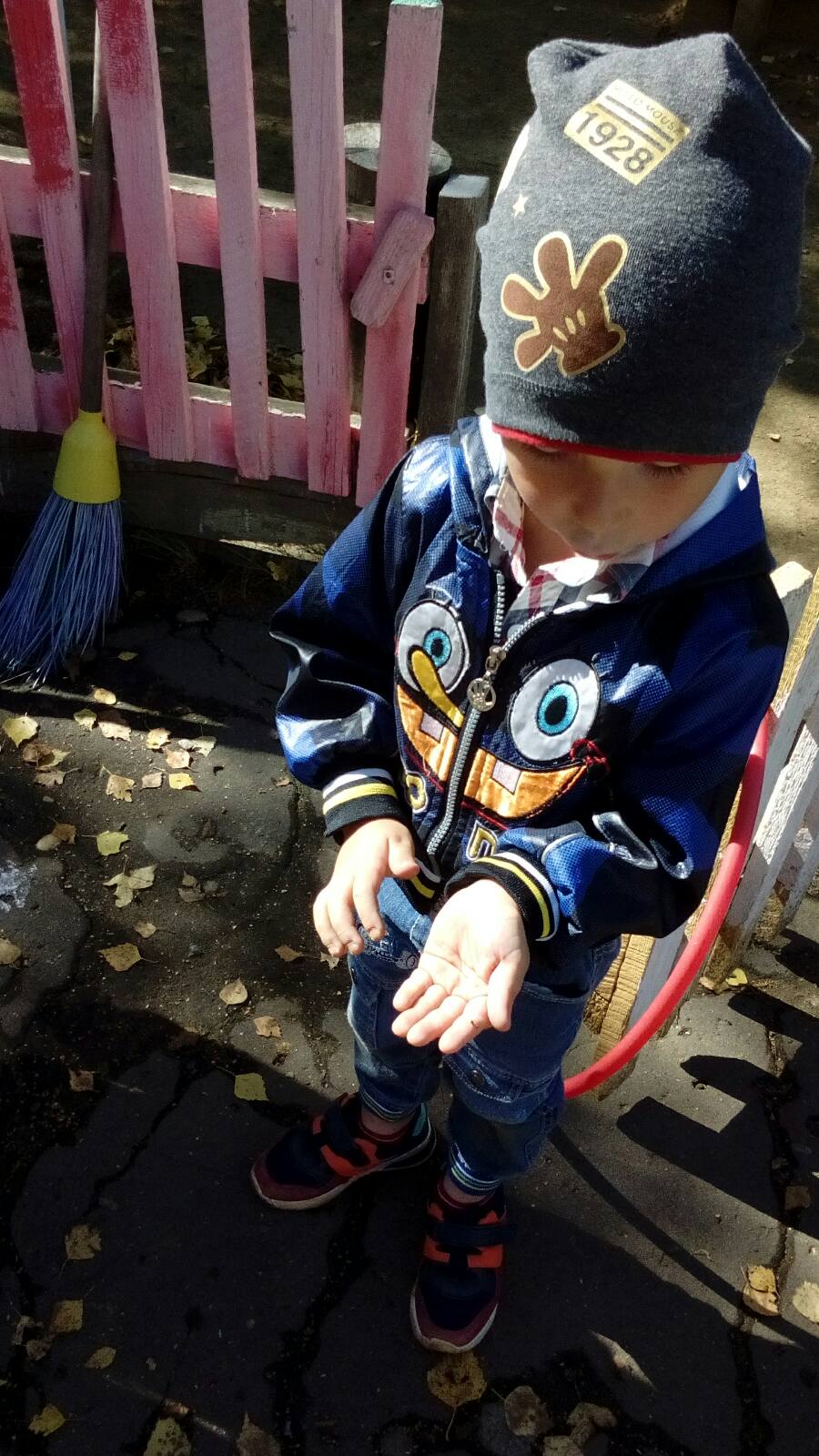 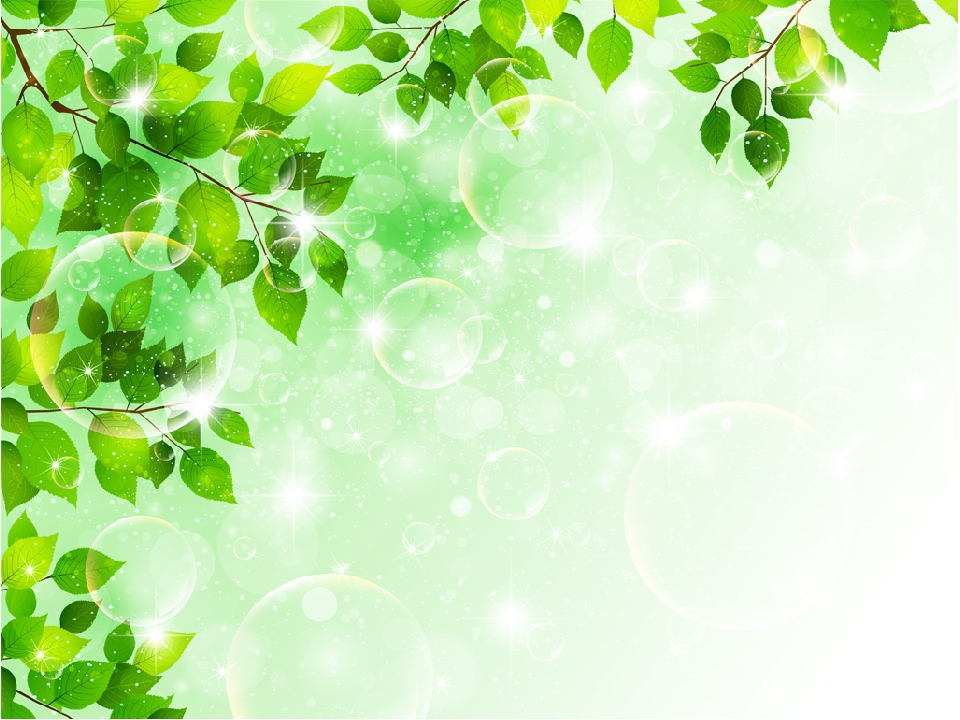 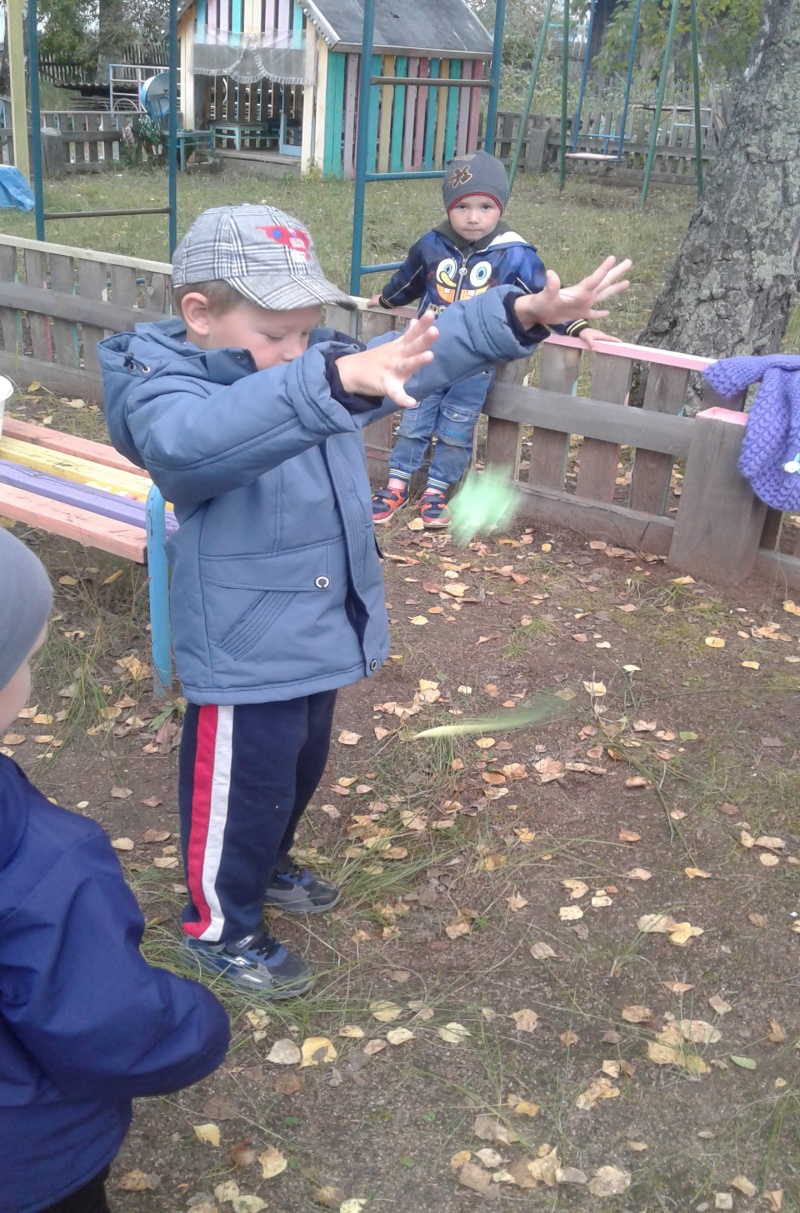 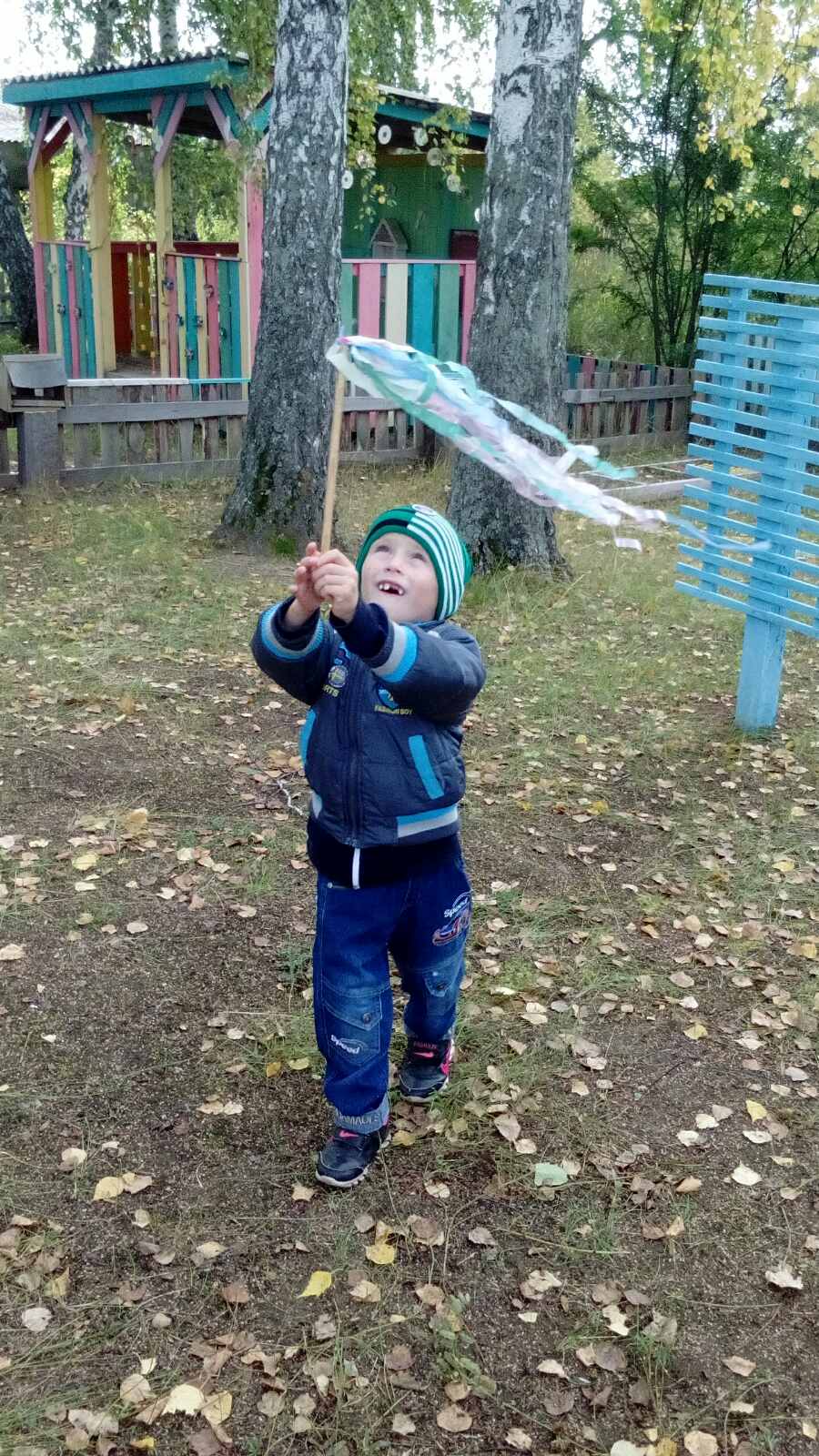 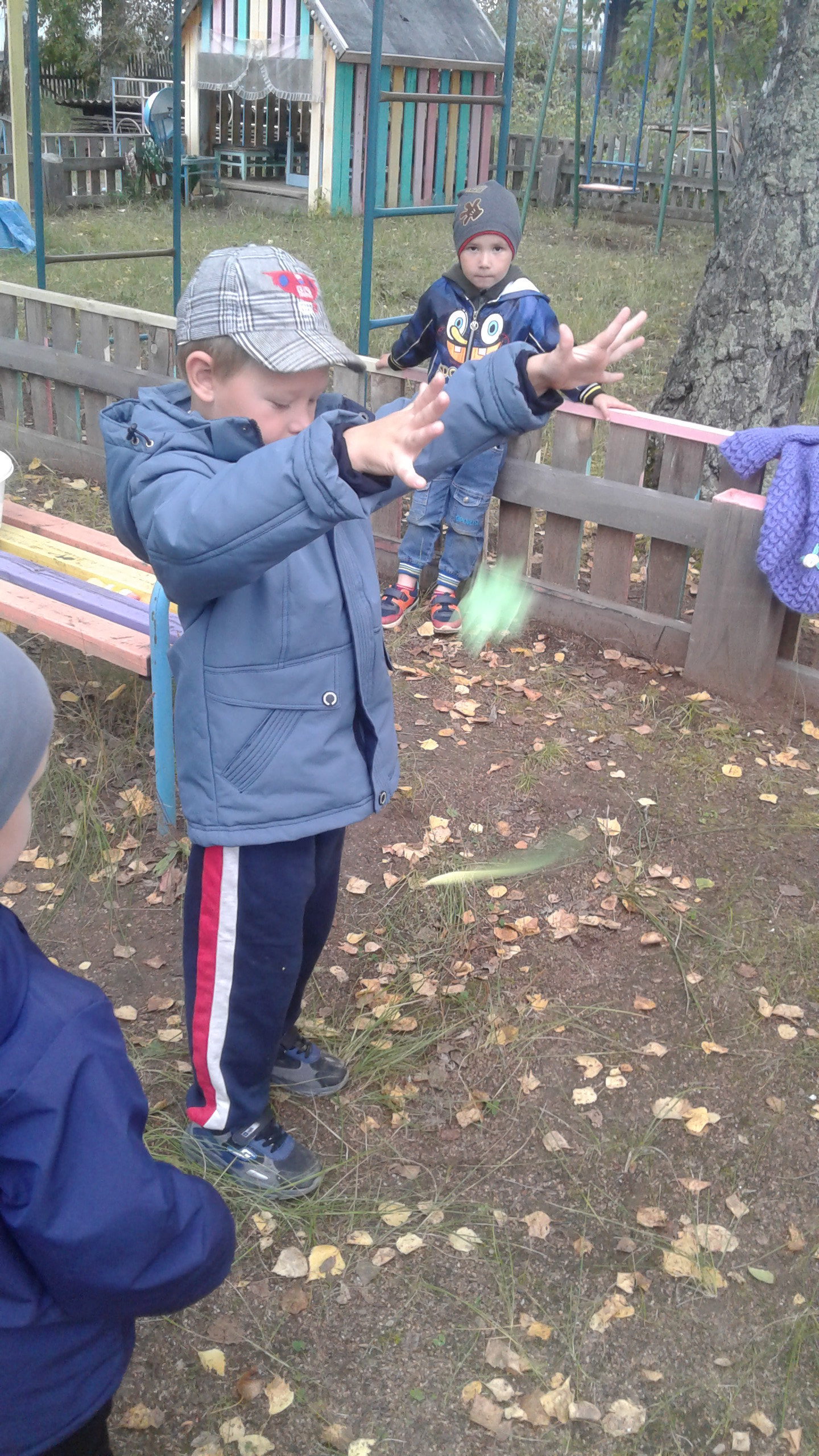 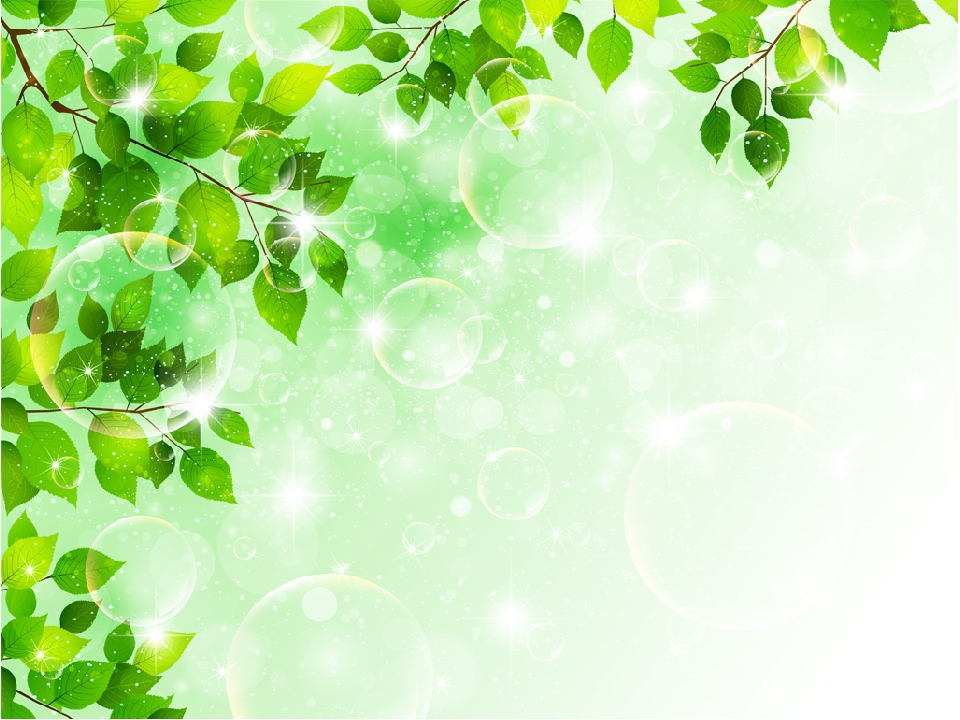 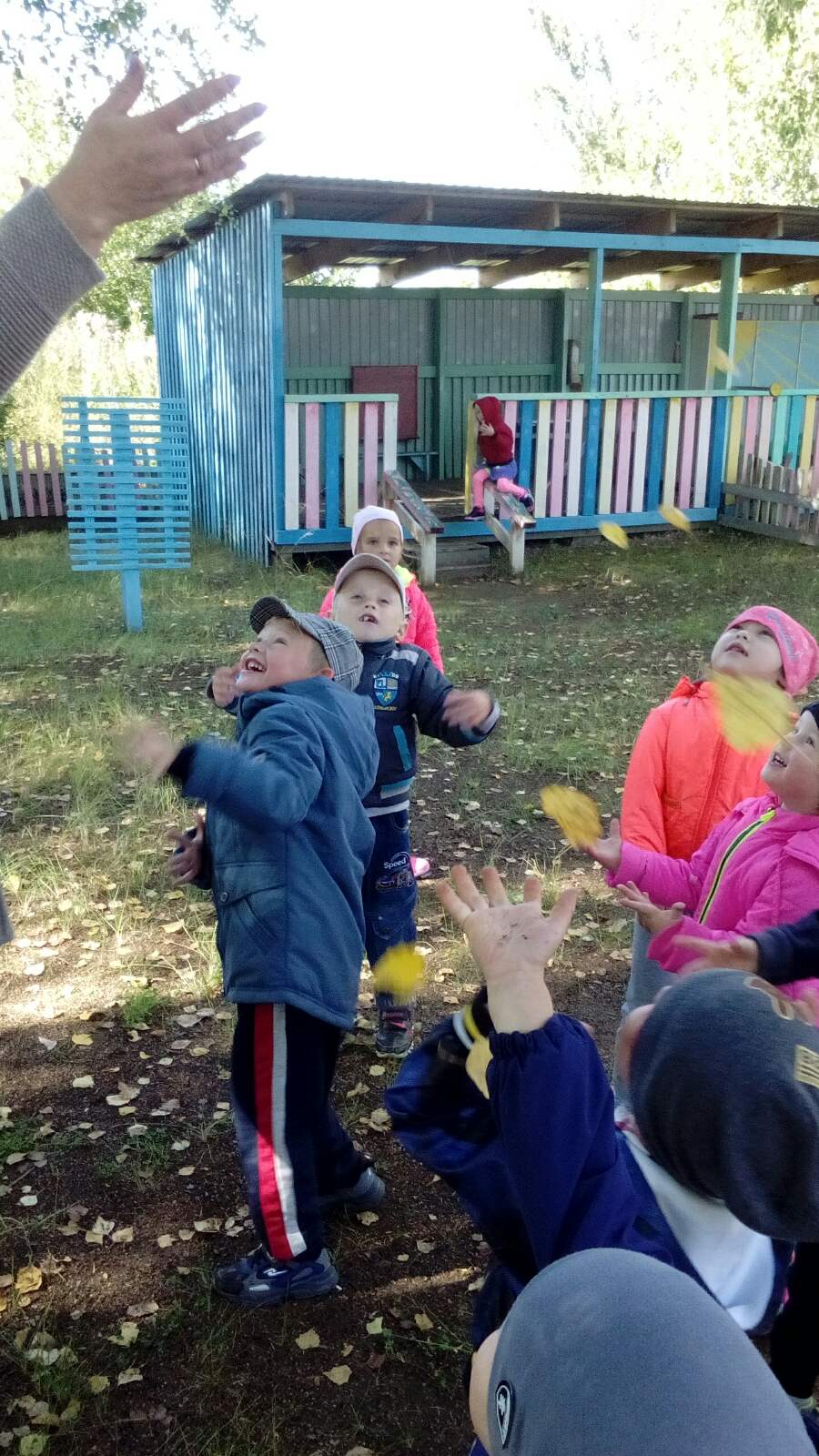 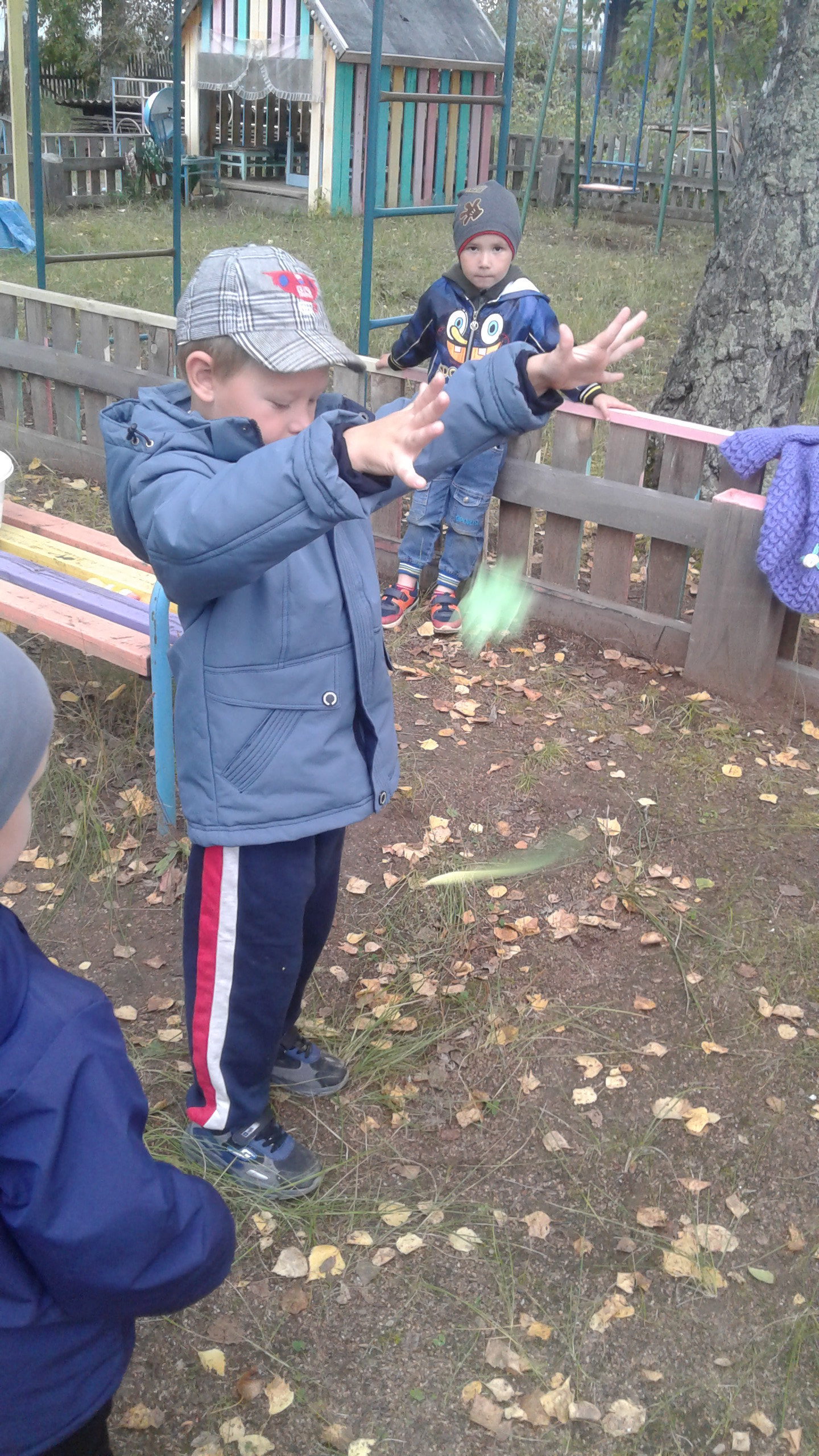 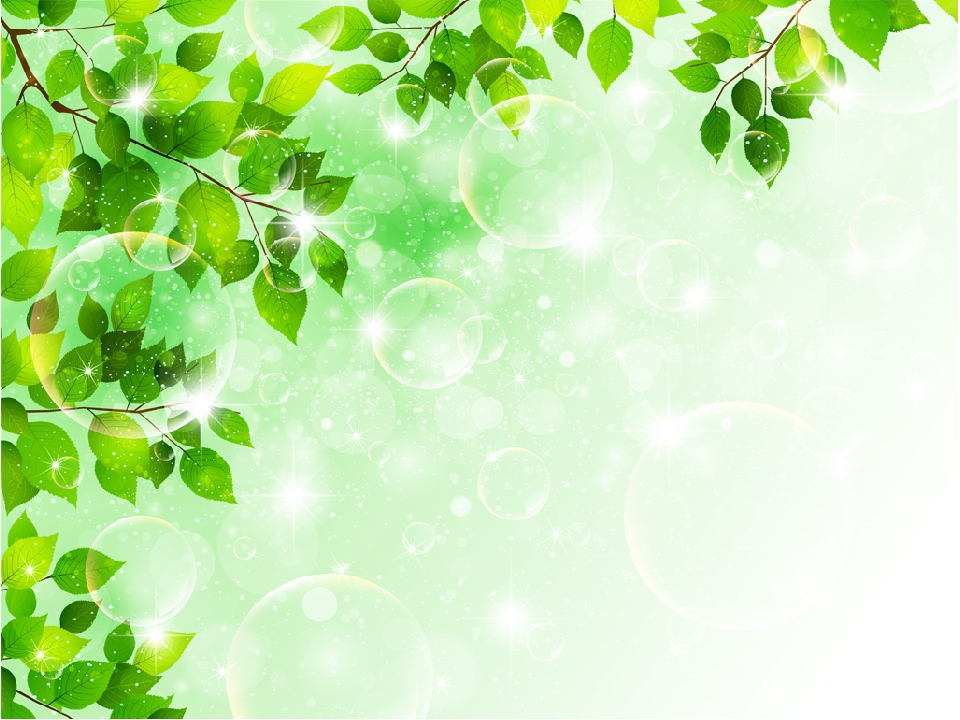 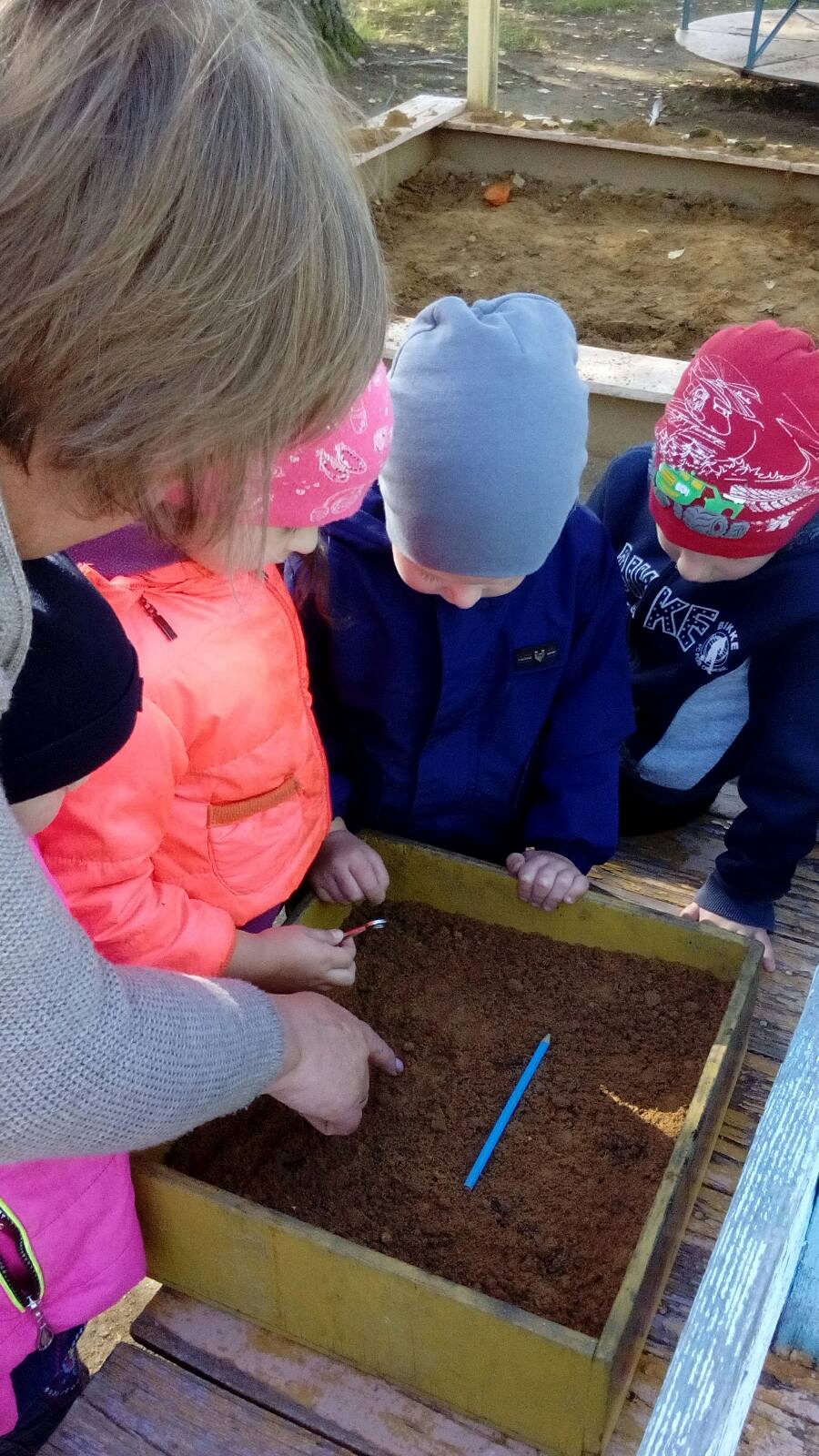 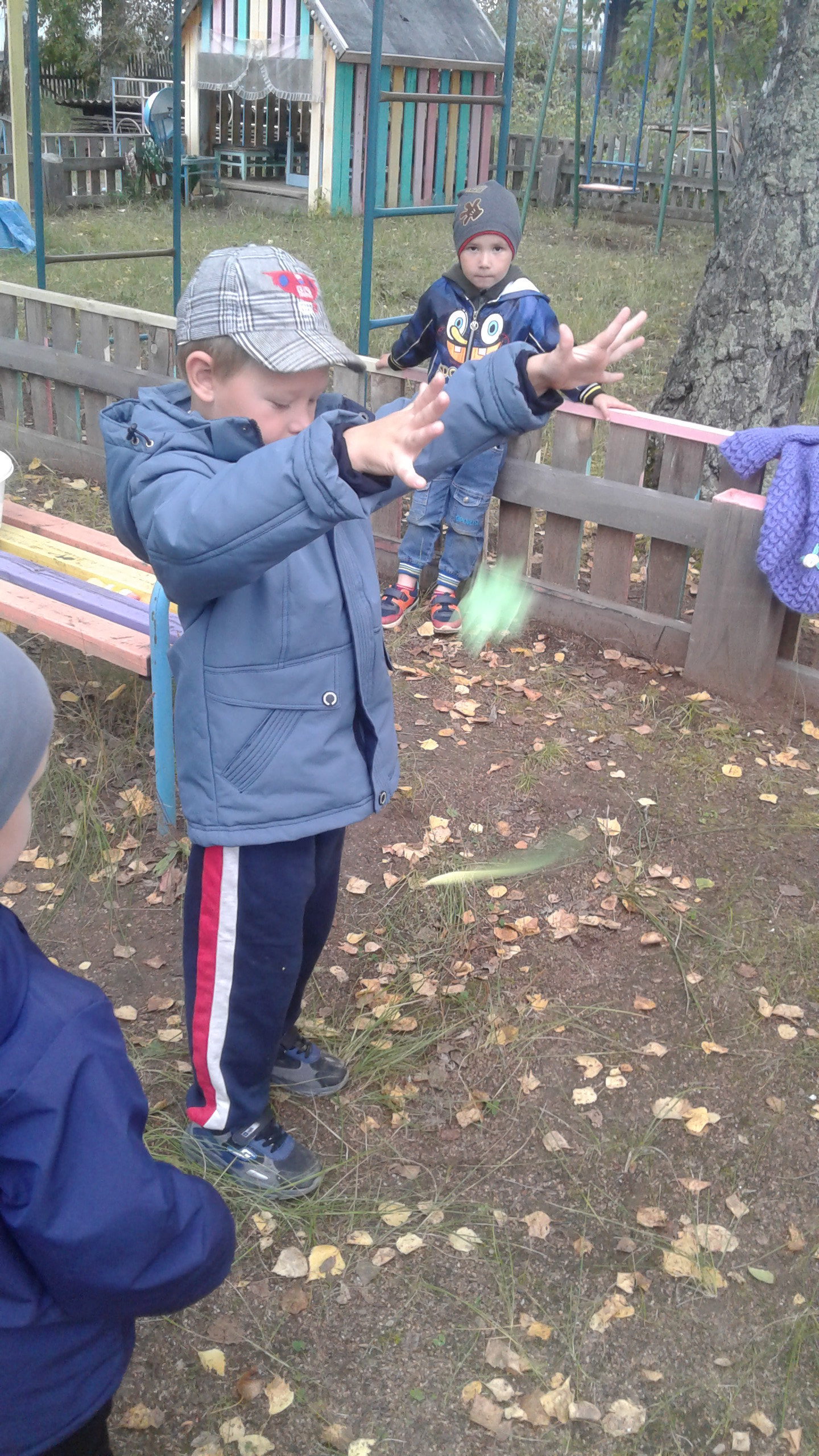 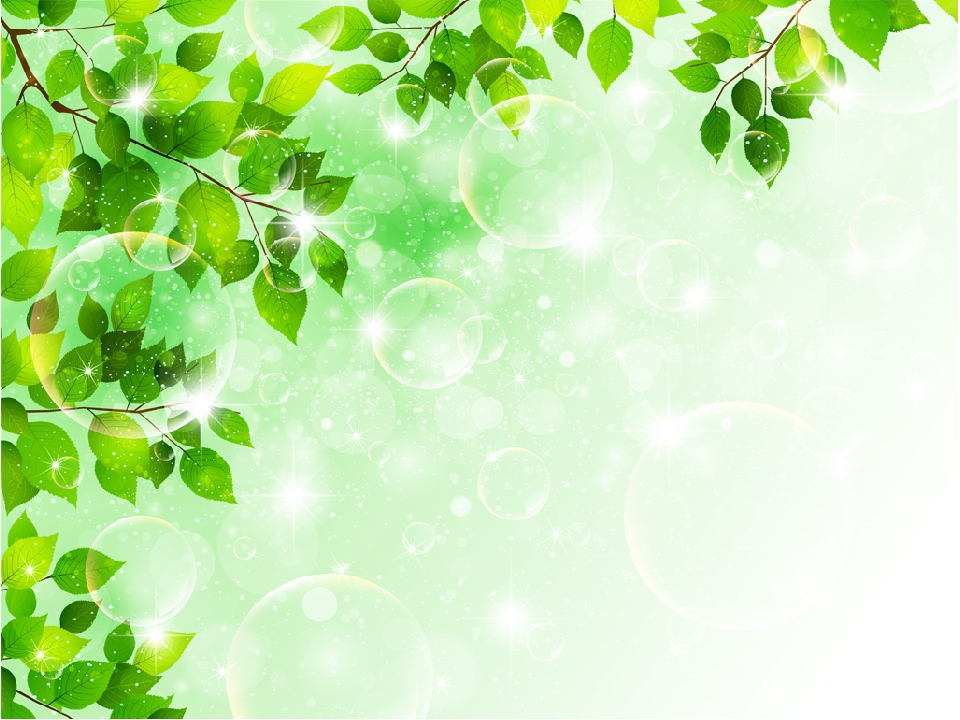 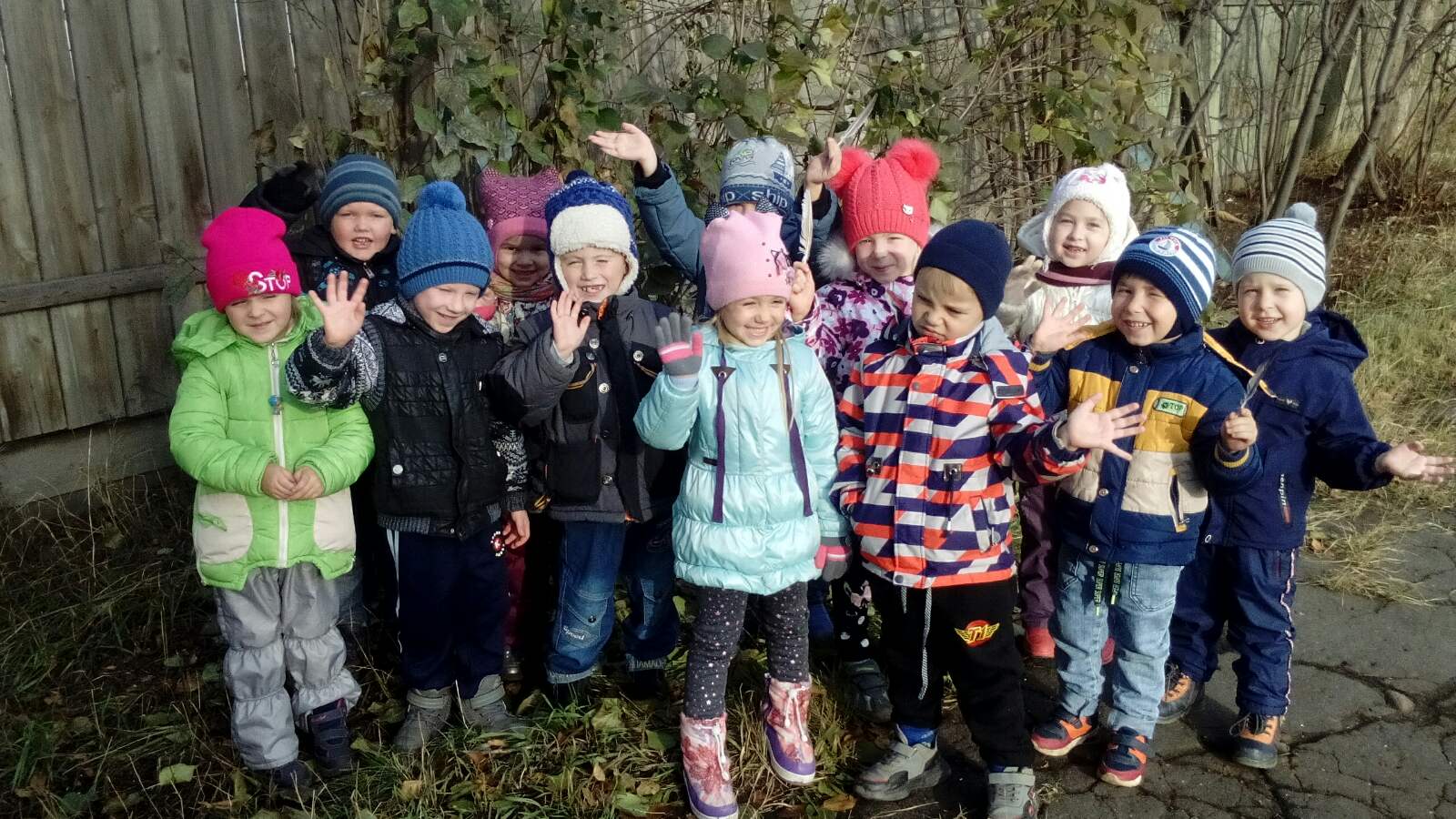 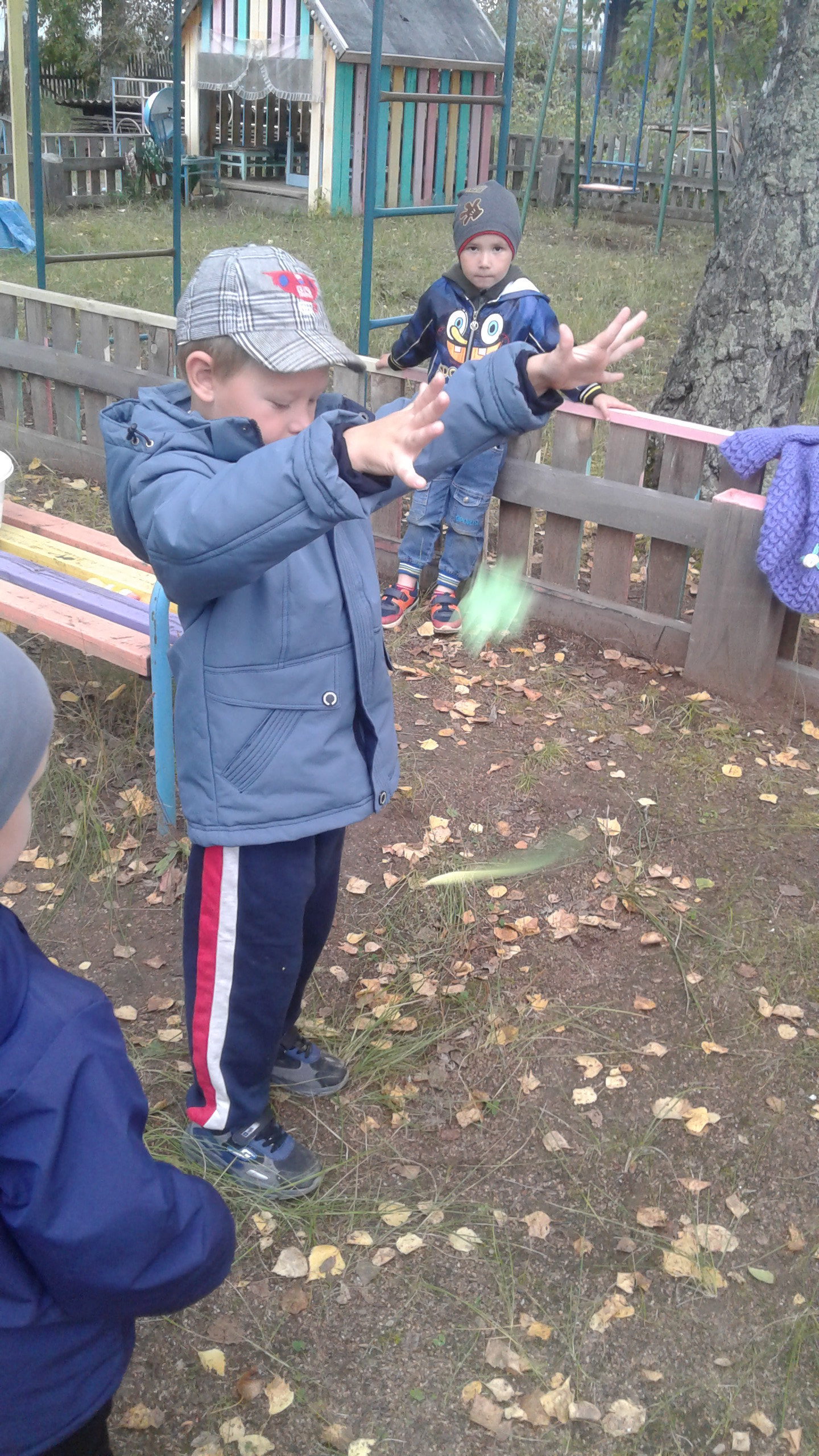 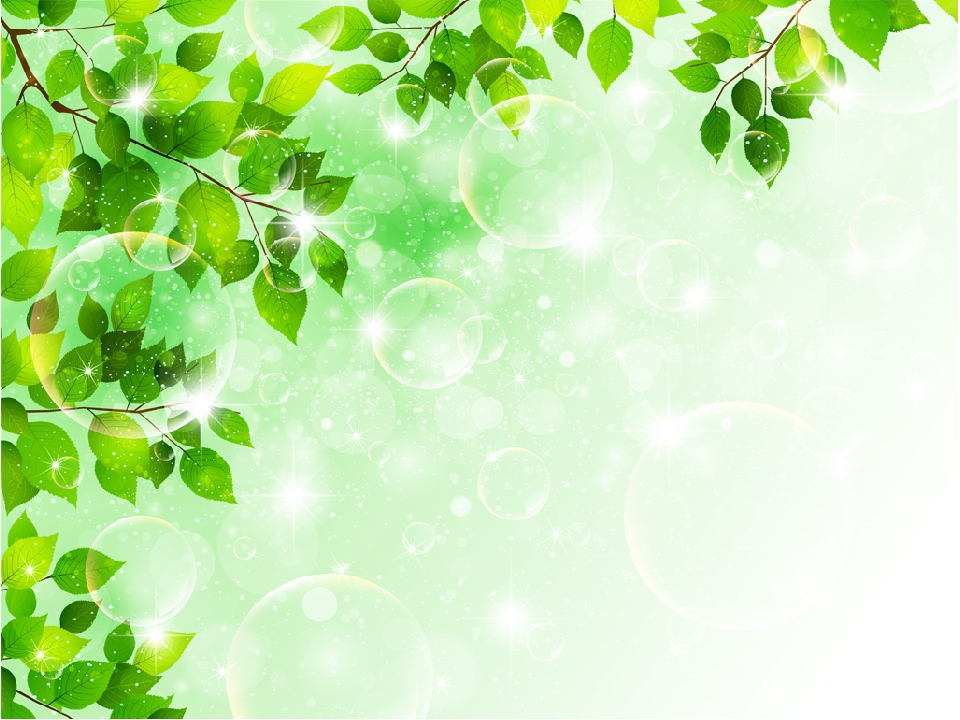 Всё хорошее в детях из детства! 
Как истоки добра пробудить? 
Прикоснуться к природе всем сердцем: 
Удивиться, узнать, полюбить! 
Мы хотим, чтоб земля расцветала. 
Росли как цветы, малыши
 Чтоб для них экология стала 
Не наукой, а частью души!